Conairí
An tríú bliain
Aonad 2: Riachtanais agus Bealaí
[Speaker Notes: Attention teachers:

The Pathways units aim to encourage students from diverse backgrounds to think about their career choices, the career decision making process and particularly to consider teaching as a desirable career.   

These units are an initiative of the Path Project, which is funded by the Higher Education Authority (HEA), and based in the Institute of Education, Dublin City University (DCU). 

There are 3 units for 2nd Year students, each approximately 2 hours duration. 
Unit 1: Types of smart
Unit 2: Educator toolkit
Unit 3: On the case

Some important points about how the Pathways units work:
The slides are classroom ready.   
The teacher notes, with step-by-step guidance for the specific activity on each slide, is available in the slide notes or can be accessed in pdf format.
It is important to show slides in presentation mode (unless prompted to do otherwise in the slide notes), as some activities depend on animation. Where there is animation on a slide, this is indicated in the slide notes.  
When the text in the slide notes is in italics, it is meant to be paraphrased or used without adaptation by the teacher in speaking with students; when the text is not italicised, it is meant for the teacher only.
There is very little preparation of materials required. Occasionally, and depending on your class, you might decide to photocopy worksheet slides in advance. In activities where preparation is required, you will be prompted in the slide notes. 

If you require any further information, please contact: mary.odoherty@dcu.ie  

Thank you]
Fad: Thart ar 2 uair a chloig
Aonad 2: Riachtanais agus Bealaí
Cuspóirí foghlama molta

Táimid ag foghlaim conas...
plé a dhéanamh ar thacaíochtaí agus ar bhacainní le haghaidh scoláirí ar mian leo tuilleadh staidéir a dhéanamh tar éis na scoile
smaoineamh ar an tionchar a bhíonn aige ar dhaoine duine cosúil leo féin a fheiceáil i bpost/gairm bheatha ar leith
taighde a dhéanamh ar riachtanais iontrála le haghaidh cúrsaí ardoideachais éagsúla
a aithint go bhfuil réimse bealaí ann chun cáiliú, agus go mbíonn buntáistí agus míbhuntáistí ag baint le gach ceann
machnamh a dhéanamh ar an bhfoghlaim agus ar na chéad chéimeanna eile
Táscairí Folláine
Nasctha
Acmhainneach
Freagrach
Eochairscileanna
Léamh agus scríobh a bheith agat
Tú féin a bhainistiú
A bheith ar fónamh
Faisnéis agus smaoineamh a bhainistiú
A bheith uimheartha
A bheith cruthaitheach
Obair le daoine eile
Cumarsáid
Aonad 2, Réamheolas
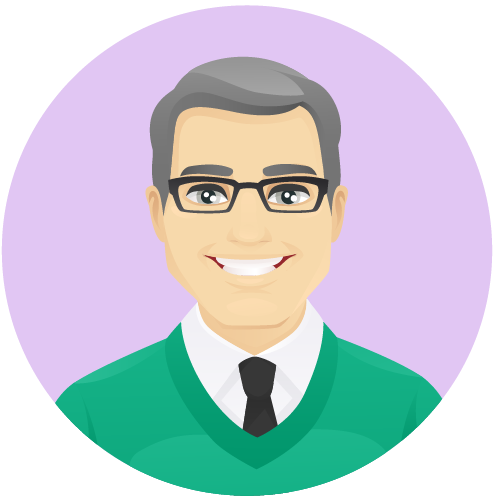 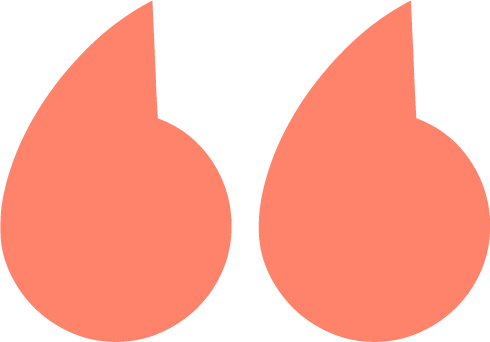 Haigh, is mise Dave. 
Is deas bualadh leat! 
Tá mé anseo le hinsint duit go mbainimid úsáid as deilbhíní (na pictiúir bheaga thíos) san aonad seo. Cuideoidh siad sin leat an méid a bheidh á dhéanamh agat le linn na ngníomhaíochtaí éagsúla a thuiscint. 
Go mbaine tú sult as (agus raibh tú ag foghlaim)!
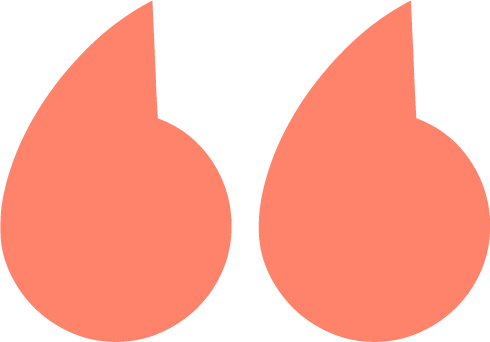 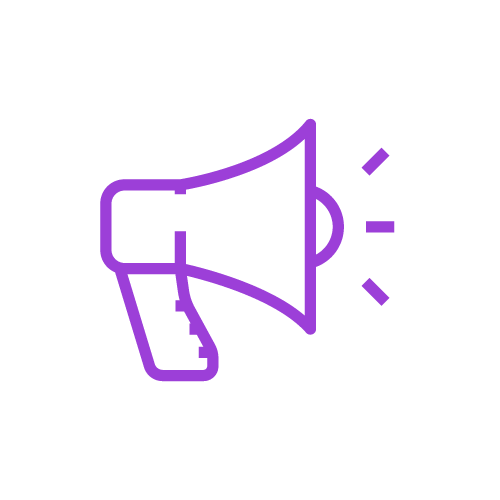 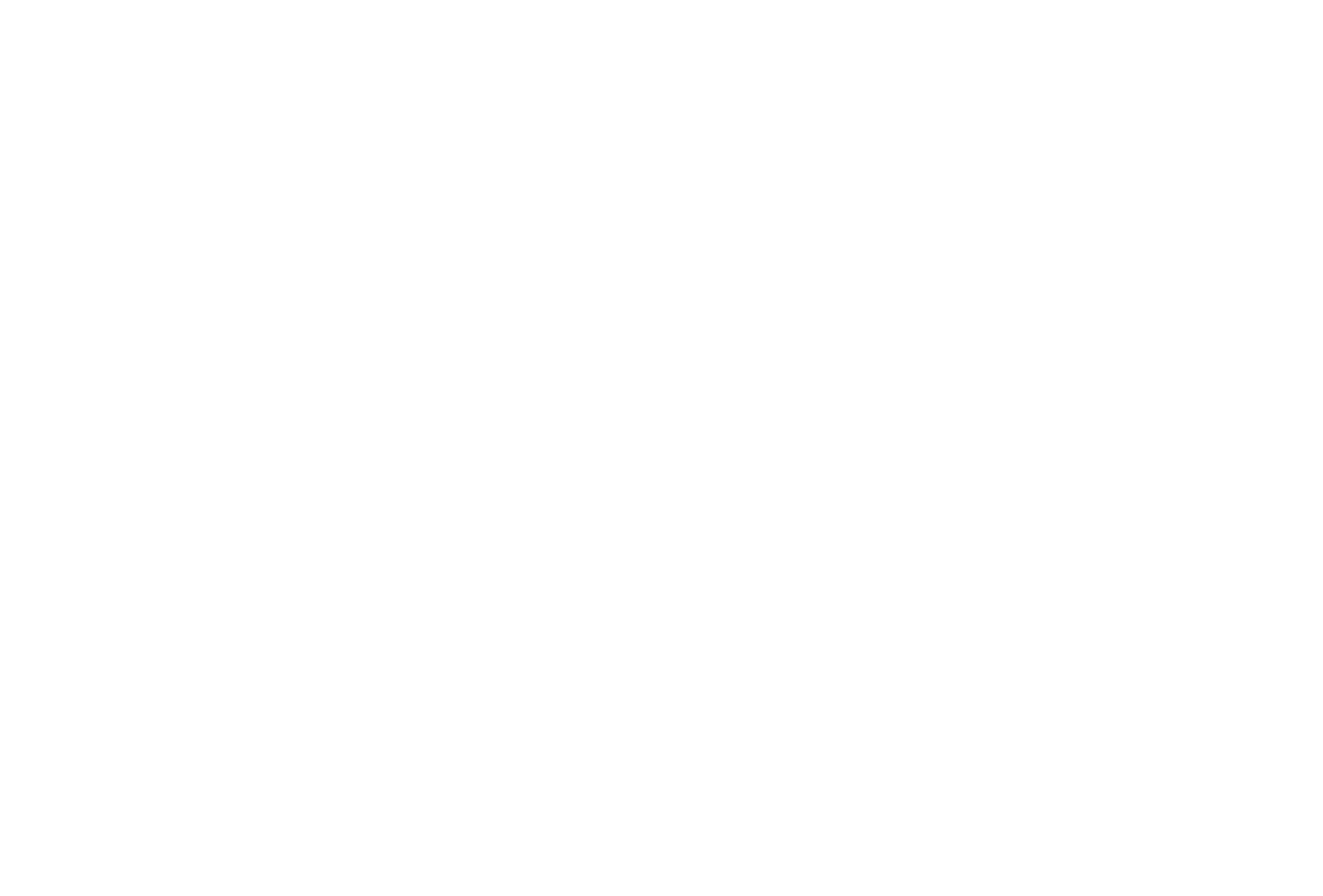 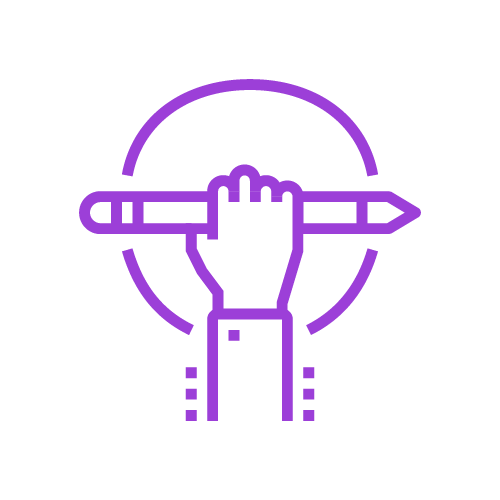 Plé ranga
Obair aonair
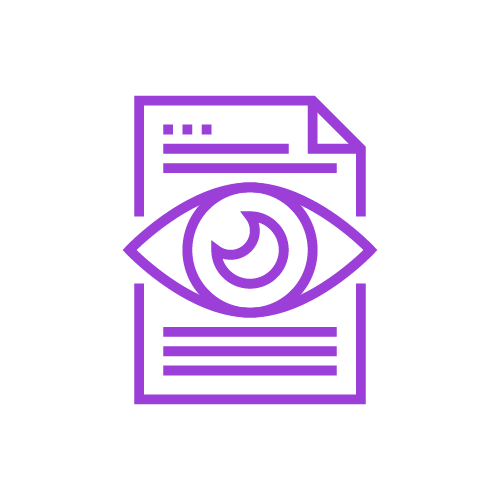 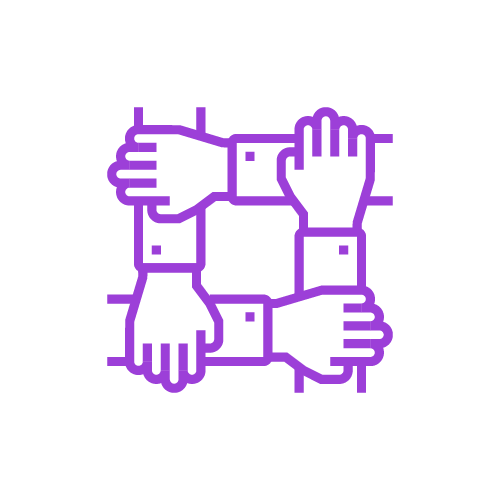 Léamh
Obair ghrúpa
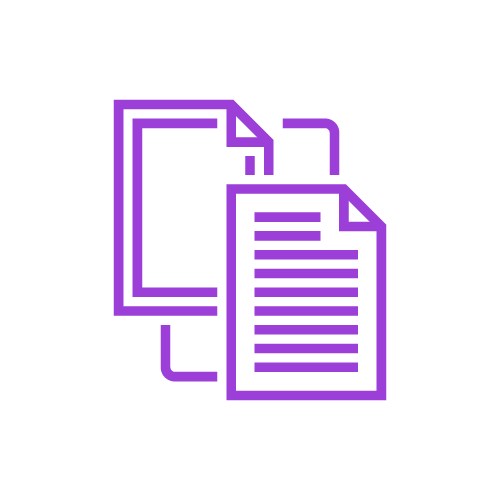 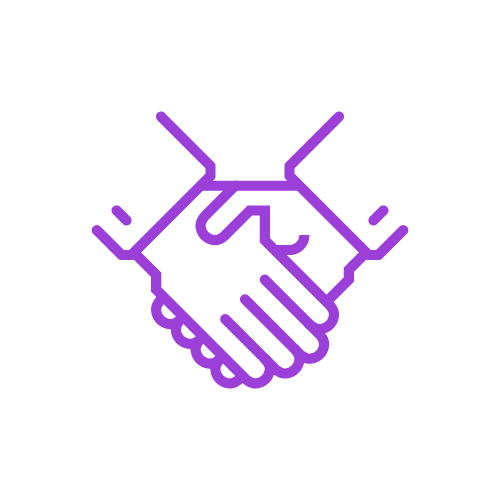 Gníomhaíocht fhairsingthe
Obair i bpéirí
Aonad 2, Gníomhaíocht 1
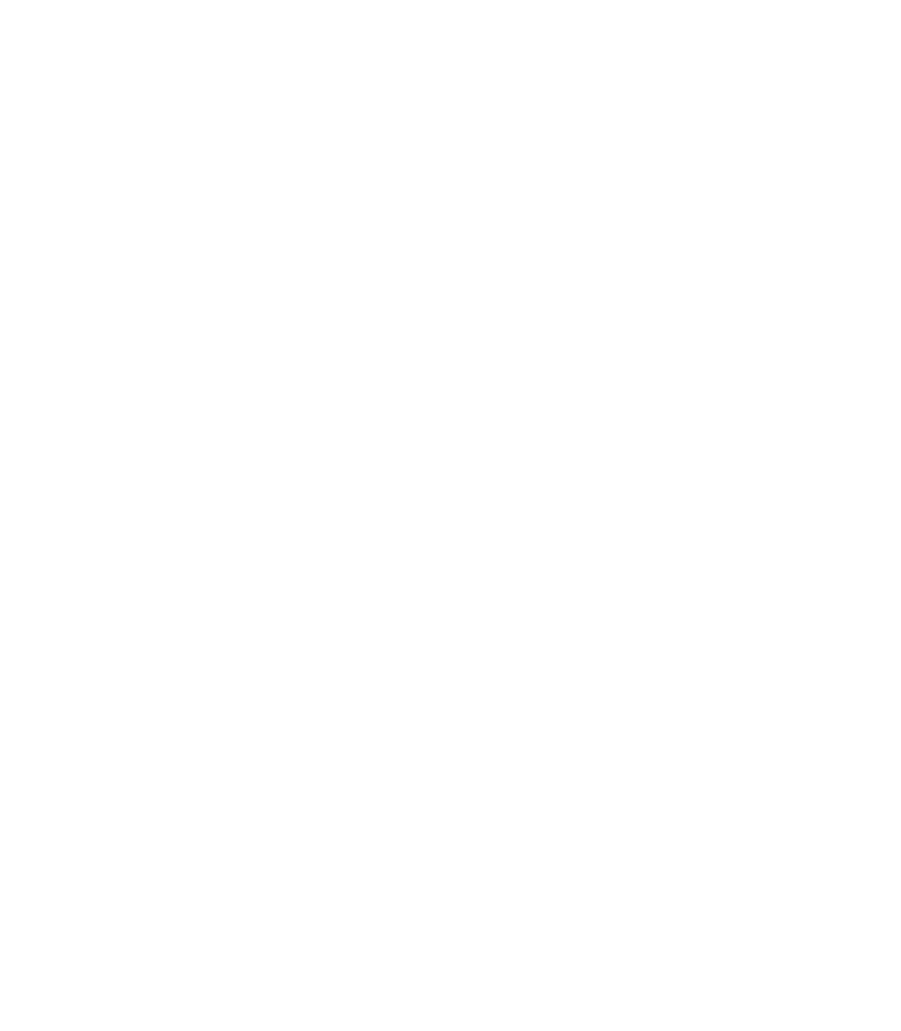 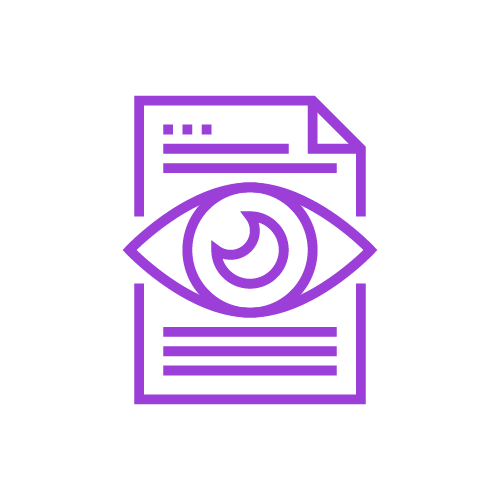 DARE: Tacaíocht dóibh siúd atá ag fágáil na scoile atá faoi 23 bliain ag a bhfuil ceann amháin nó níos mó de na riochtaí nó na míchumais atá ar liosta lena n-áirítear NEA nó NHEA, Disléicse, Diospraicse agus eile, agus ar féidir leo a chruthú go raibh drochthionchar aige sin ar an oideachas meánscoile a fuair siad.
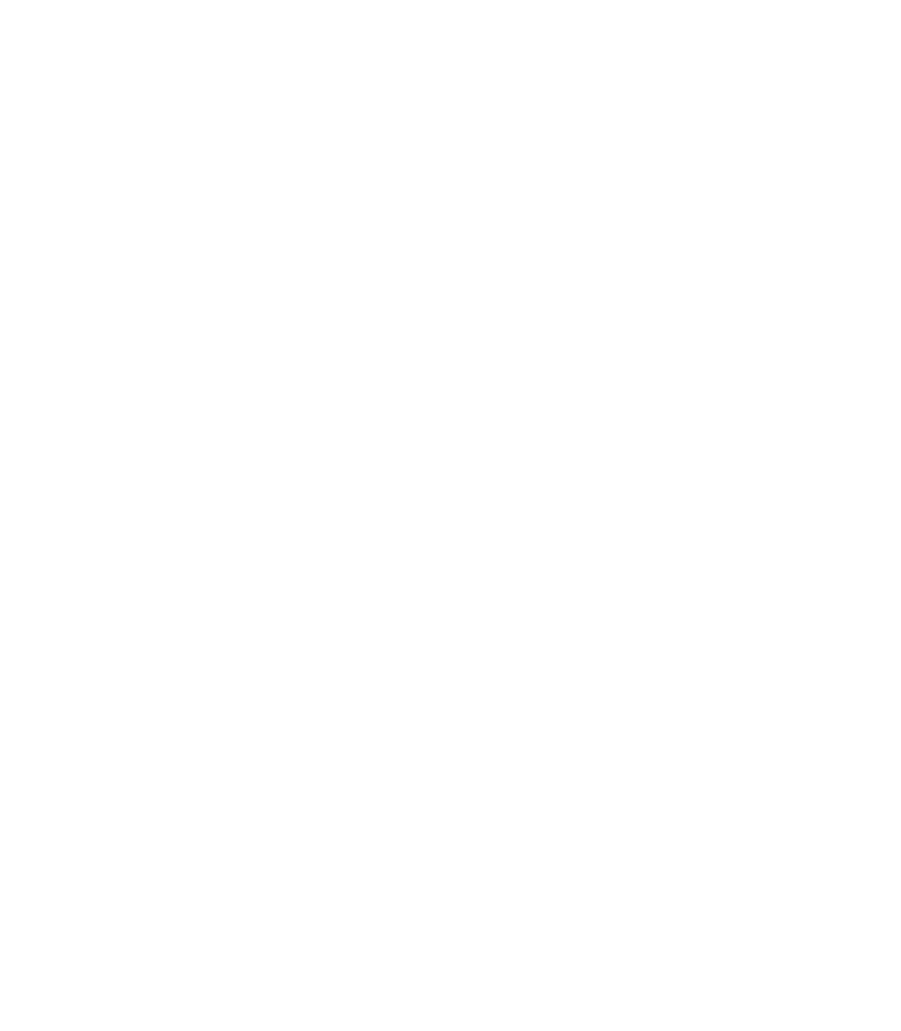 BRA: Tacaíocht airgeadais dóibh siúd atá ag fágáil na scoile atá faoi 23 bliain ó theaghlach ar ioncam íseal, a d’fhreastail ar scoil nó as áit a mheastar a bheith faoi mhíbhuntáiste.
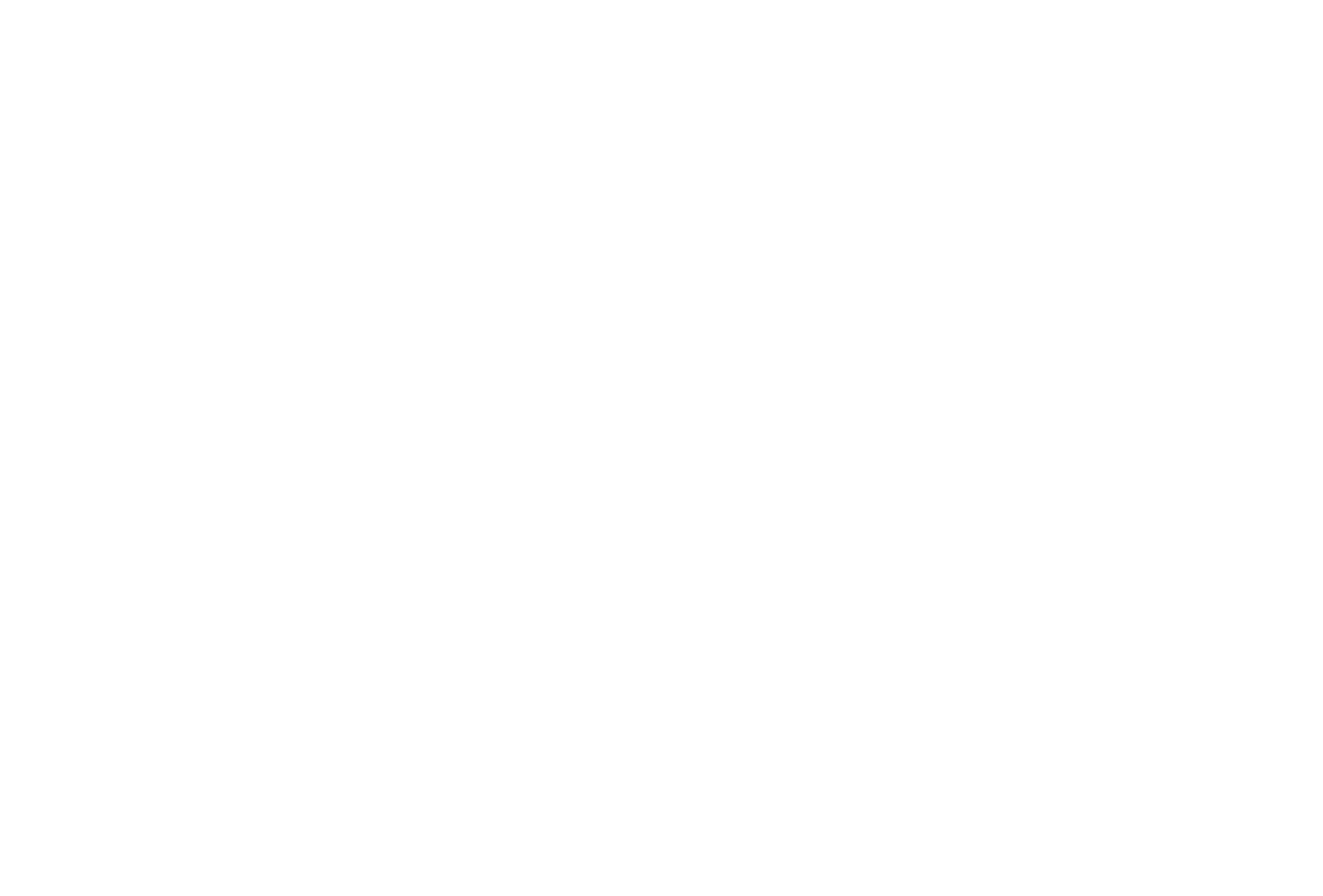 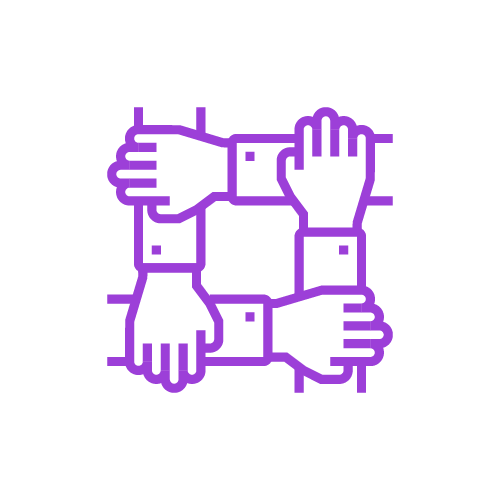 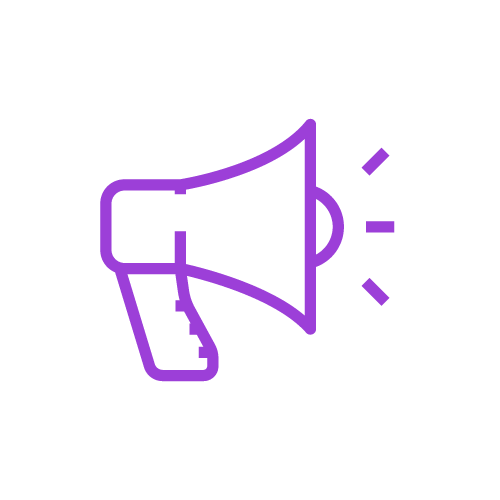 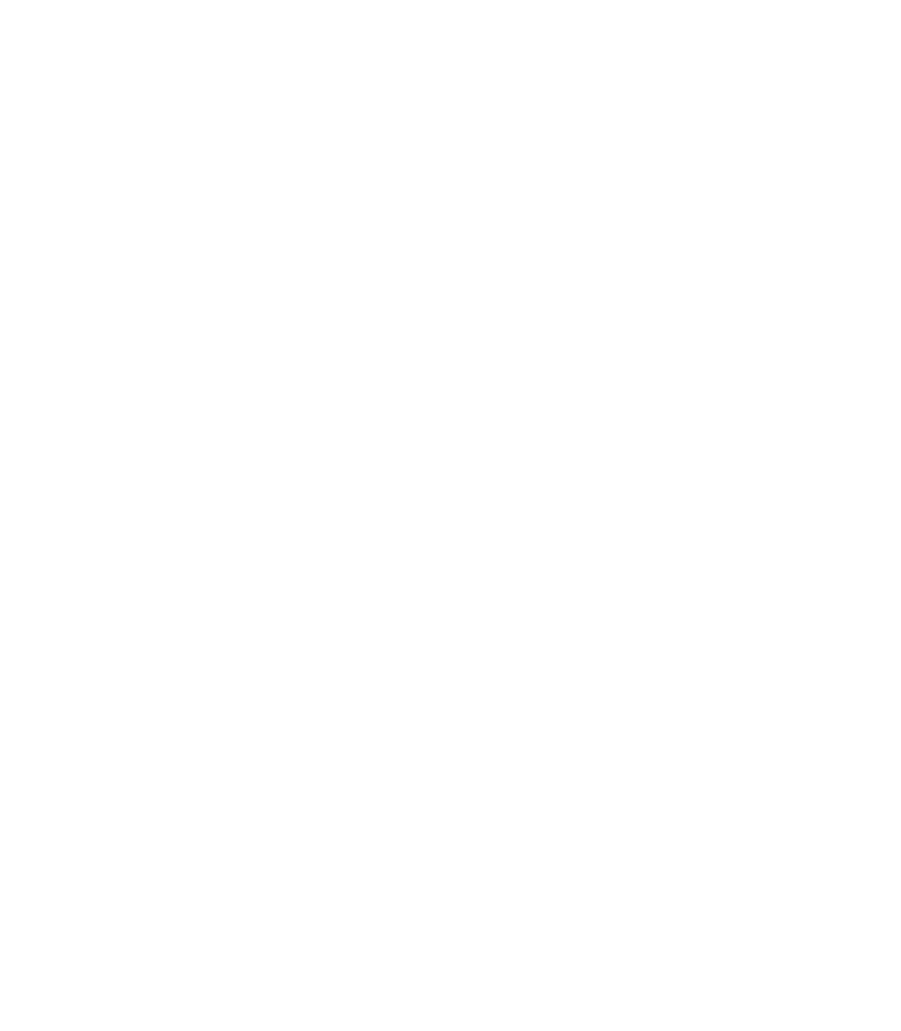 ACCESS PROGRAMMES: Cláir a chuireann na scileanna agus an t-eolas is gá ar fáil do scoláirí rannpháirteacha chun tabhairt faoi chúrsa lánaimseartha ollscoile agus chun an t-aistriú chuig an tríú leibhéal a dhéanamh níos éasca. Tugtar tacaíocht do scoláirí freisin an cúrsa is fearr a oireann dá spéiseanna agus dá gcumas a aithint agus a roghnú.
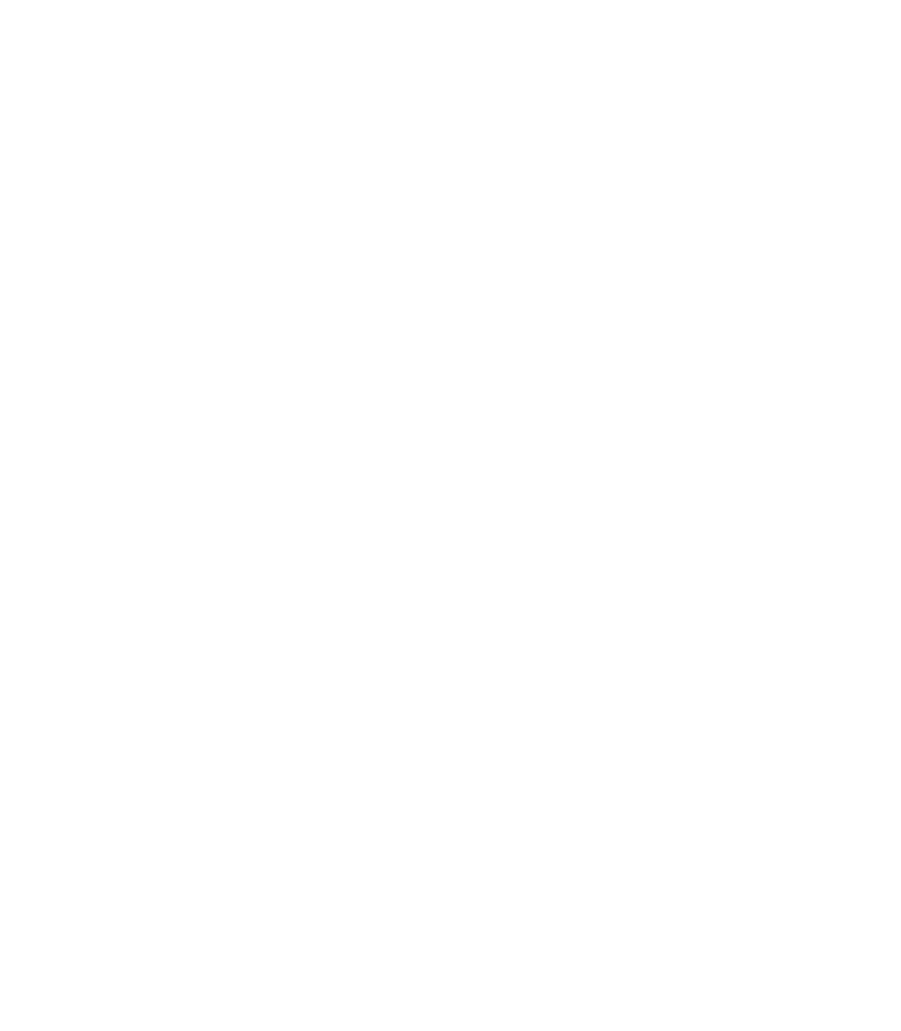 SUSI: Údarás dámhachtana náisiúnta na hÉireann le haghaidh deontas breisoideachais agus ardoideachais. Cuireann SUSI maoiniú ar fáil do scoláirí incháilithe i gcúrsaí faofa lánaimseartha le haghaidh cúrsa iar-ardteistiméireachta, fochéime agus iarchéime.
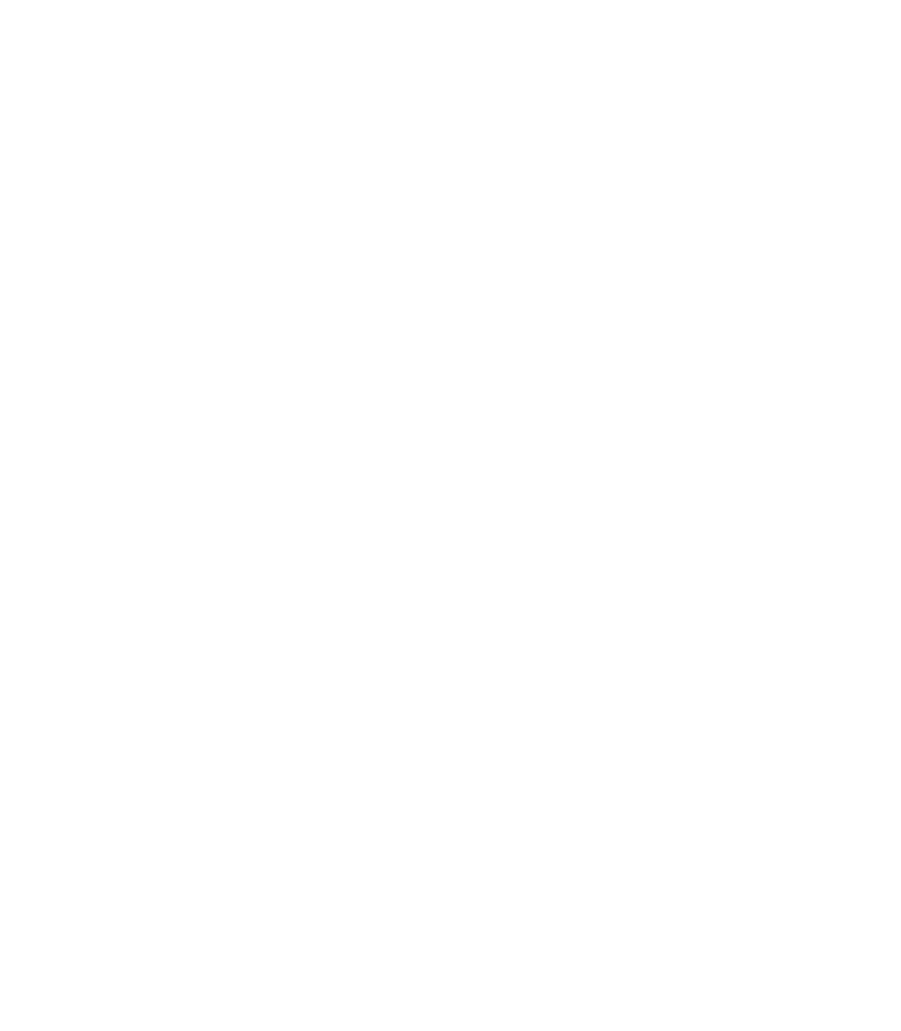 PATH I: Clár a bhfuil sé mar aidhm aige cur le líon na scoláirí ó ghrúpaí faoi ghannionadaíocht atá ag dul isteach in oideachas tosaigh múinteoirí. Is sampla iad aonaid Chonairí Ollscoil Chathair Bhaile Átha Cliath de thionscnamh Chonair I.
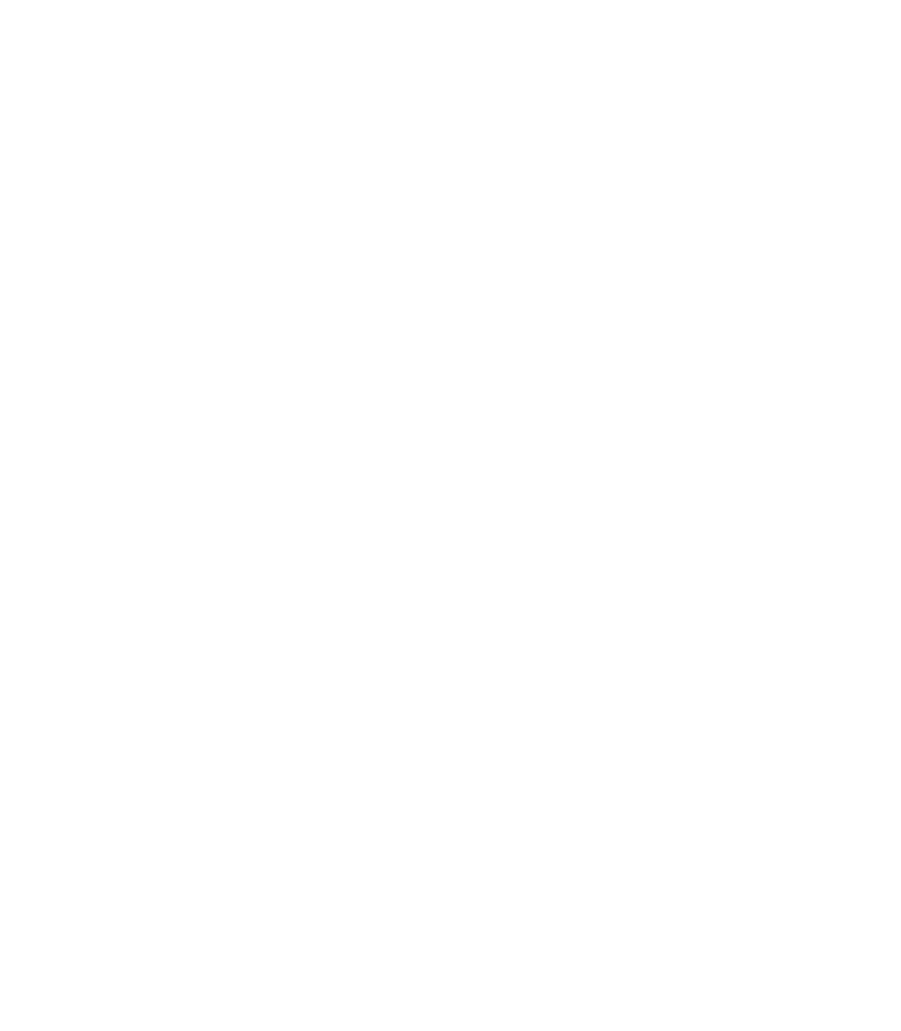 1916 BURSURY: Scéim mhaoinithe chun rannpháirtíocht agus rath mac léinn ó chodanna den tsochaí atá go mór faoi ghannionadaíocht in ollscoileanna a spreagadh.
[Speaker Notes: Teacher notes

Ask for volunteer(s) to read the information on the slide. 

Depending on your class, you may wish to click on the hyperlinks to explore various sections further.

NB: If you have students who express an interest in apprenticeships, see: Apprenticeships (citizensinformation.ie); Solas | Learning Works

Does anyone know of any other supports, financial or otherwise, that are available to students who want to go onto further education (e.g. PLC course) or higher education (e.g. university degree) after school? 

NB: This may be a good opportunity to share any additional supports you know of or those you have availed of to support your own studies. 

Divide the class into small groups.

Work together to create a crossword or wordsearch on the theme of education. Your crossword/wordsearch must include at least three of the terms on the slide and at least three additional words/terms. 

Depending on your class, you might want to provide and explain some possible additional words/terms, for example: CAO, career guidance, DEIS, Leaving Certificate points, postgraduate course, PLC, undergraduate course, etc. 

Swap your crossword/wordsearch with another group for completion.

Facilitate a whole class discussion, using the following prompt questions:
What, if any, new words/phrases did you include?
What, if anything, would you change in the crossword/wordsearch you were given? 
Did you like this activity? Why? Why not?
Do you think you learned more by having to do something with the words/terms than you would have if we had just read them from the slide?]
Aonad 2, Gníomhaíocht 1
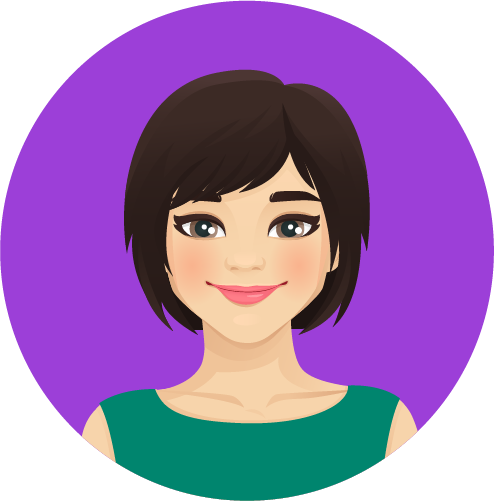 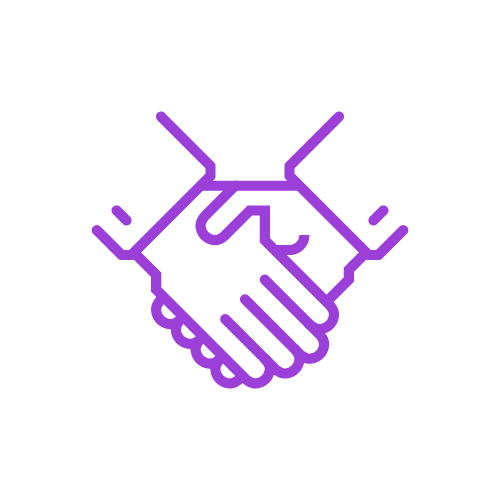 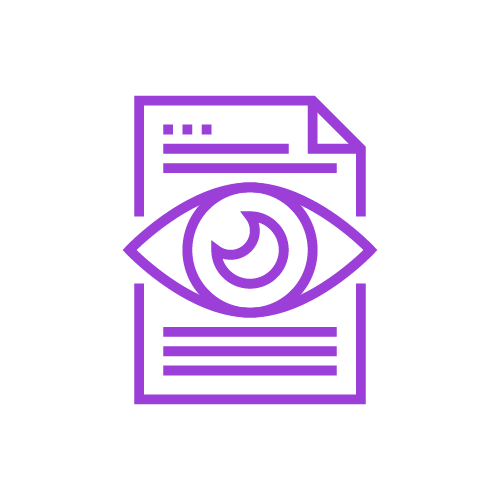 Aideen
…fuair m'athair bás nuair a bhí mé sa dara bliain. … labhair daoine ó Ollscoil Chathair Bhaile Átha Cliath 	linn maidir le rochtain ar sheirbhísí sa 5ú bliain. Tá an scoil an-chóngarach do champas Ghlas Naíon, Ollscoil Chathair Bhaile Átha Cliath. Is cuimhin liom a bheith ag smaoineamh go raibh mé ag cur tic le go leor boscaí – ní dheachaigh mo thuismitheoirí chuig an gcoláiste agus is tuismitheoir aonair í mo mham. 
D'fhiafraigh mé den treoirchomhairleoir an bhféadfainn iarratas a dhéanamh, agus dúirt sí nach raibh an scoil faoi mhíbhuntáiste. Ach smaoinigh mé, 'cad é an rud is measa a tharlóidh? – diúltóidh siad dom'. Mar sin, chuaigh mé agus fuair mé an páipéarachas ar fad - ba é an phríomhchúis toisc go gcabhródh sé le mo mham. Ba é [cúrsa in Ollscoil Chathair Bhaile Átha Cliath] an t-aon chúrsa rochtana ar chuir mé isteach air. 
Ar an lá CAO fuair mé glaoch ó Ollscoil Chathair Bhaile Átha Cliath á rá gur tugadh an áit dom, ach ag an bpointe sin, shocraigh mé dul le mo chéad rogha in Institiúid Teicneolaíochta Bhaile Átha Cliath. Níl a fhios agam cé a bhí ann in oifig rochtana Ollscoil Chathair Bhaile Átha Cliath, ach d’fhiafraigh sí, 'An bhfuil tú ag iarraidh go gcuirfeadh muid do pháipéarachas chuig Institiúid Teicneolaíochta Bhaile Átha Cliath?' Ní raibh a fhios agam fiú gur rogha é sin! … Fuair mé deontas an-bheag – ba é an ceann ab ísle é, ach b'iontach an cúnamh airgid sin ó sheirbhís rochtana Institiúid Teicneolaíochta Bhaile Átha Cliath.  
Ní raibh bealach ar bith go mbeadh an [t-airgead] agam leis an Máistreacht Iarchéime san Oideachas a dhéanamh láithreach. B’in an chúis a ndearna mé é chomh déanach sin – ó thaobh airgid de, ní bheinn in ann é a dhéanamh láithreach.
[Speaker Notes: Teacher notes

Ask for volunteers to read Aideen’s case study (on the slide). 

Divide the class into pairs.

With your partner, write an explanation of the terms ‘access (service or office or programme)’, ‘guidance counsellor,’ ‘disadvantaged school,’ ‘CAO’ and ‘Postgraduate Masters in Education (PME)’.

Then, answer the following questions:
Why was Aideen eligible for an access grant? [Answer: neither of her parents had a university qualification, she was from a single parent family]
What was the barrier that prevented Aideen from continuing her university education straight after her DIT course? [Answer: neither Aideen nor her family could afford for her to continue her studies at that time]
Together with financial barriers, what other barriers might make it difficult for someone to do a university or other type of course? [Possible answers: not studying the relevant subjects in school, not getting enough points, family culture (e.g. a tradition of going straight from school to work), distance between home and where the course is offered, lack of transport etc]

Take feedback from a selection of pairs.

NB: Students should stay in the same pairs for the next slide.]
Aonad 2, Gníomhaíocht 2
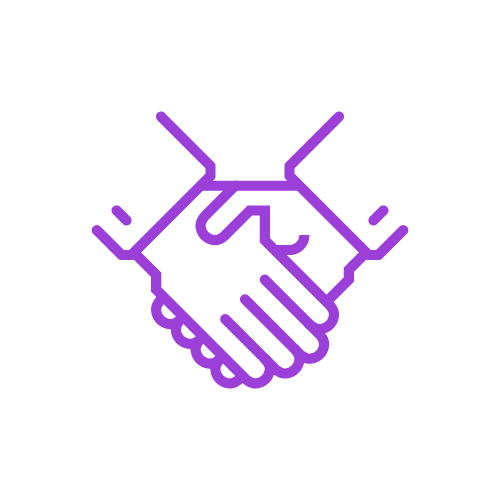 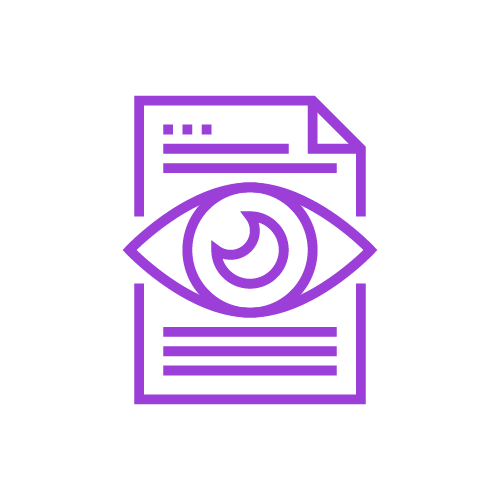 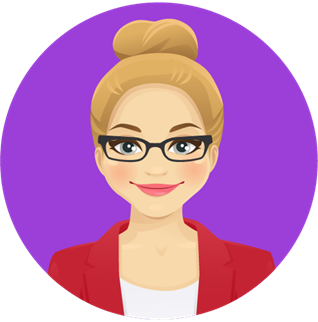 Lena
Ba mise an chéad duine i mo theaghlach a chuaigh chuig an gcoláiste. 	Ba éacht ann féin é sin. 
D'fhreastail mé ar scoil DEIS. … Tá mé [anois] ag múineadh sa scoil ar fhreastail mé uirthi. B’in an spreagadh a bhí agam a bheith i mo mhúinteoir – a bheith in ann dul ar ais ansin. 
Cuirim an-bhéim i gcónaí ar na deontais atá ann, má tá na scoláirí buartha faoi airgead. Tá leithéidí dheontas SUSI ann chun tacaíocht a thabhairt dóibh. Bhí mé féin in ann leas a bhaint as sin agus chabhraigh sé liom dul chuig an gcoláiste.
[Speaker Notes: Teacher notes

Ask for volunteers to read Lena’s case study (on the slide). 

With your partner, come up with two or more question(s) that you would like to ask Lena about her experience of accessing a grant to go to university.

Take feedback from a selection of pairs.]
Aonad 2, Gníomhaíocht 2
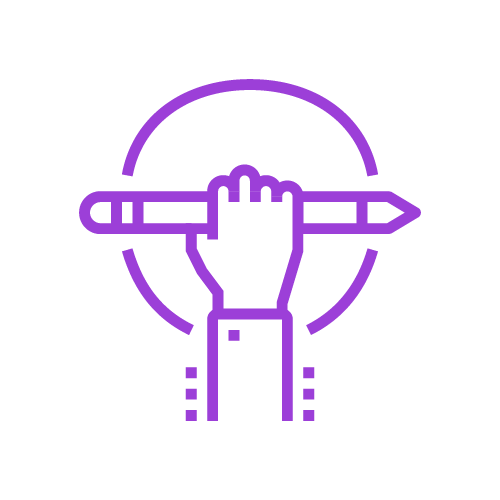 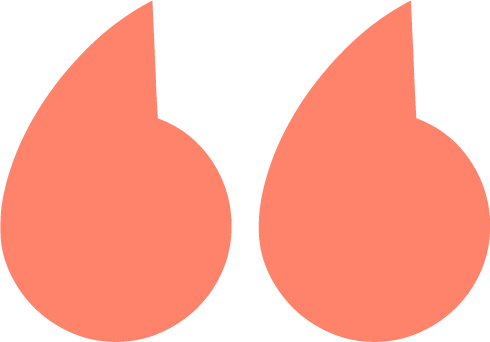 Uaireanta ní chreideann [na scoláirí] mé nuair a deirim leo go ndeachaigh mé chuig an scoil agus gur as an gceantar mé. 

Lena, Múinteoir Reiligiúin
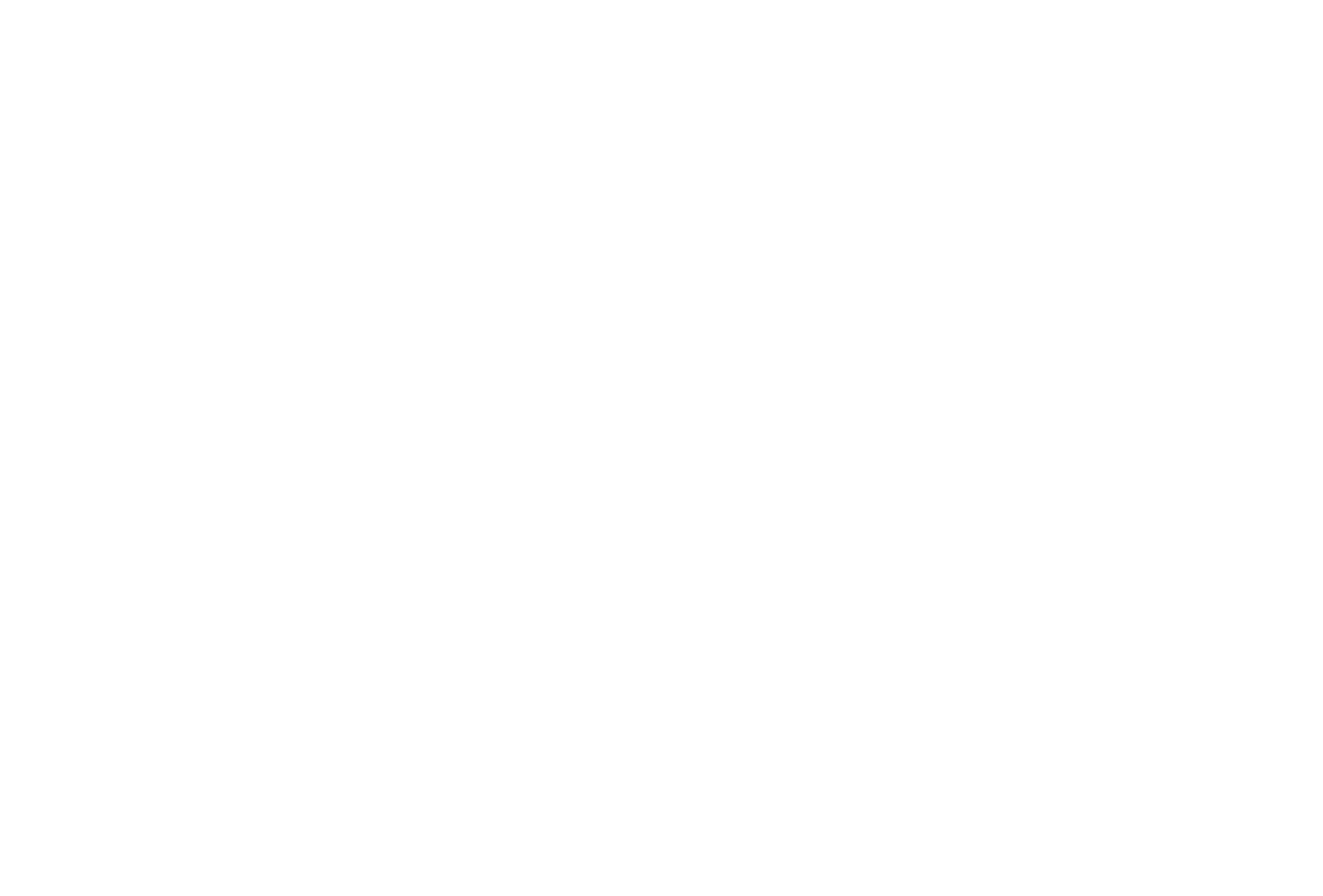 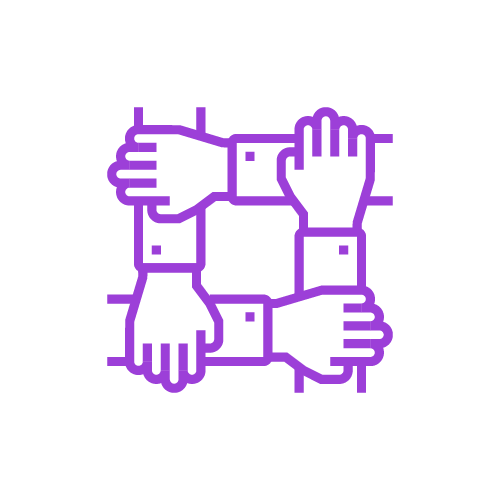 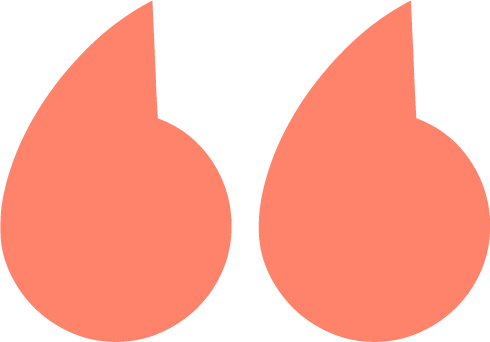 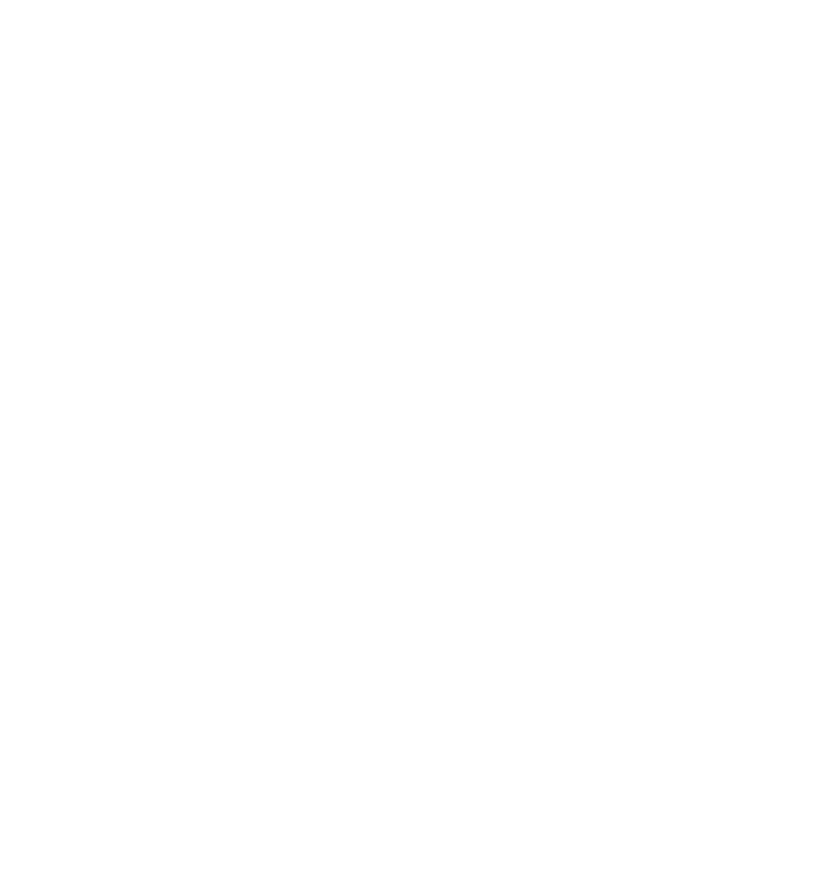 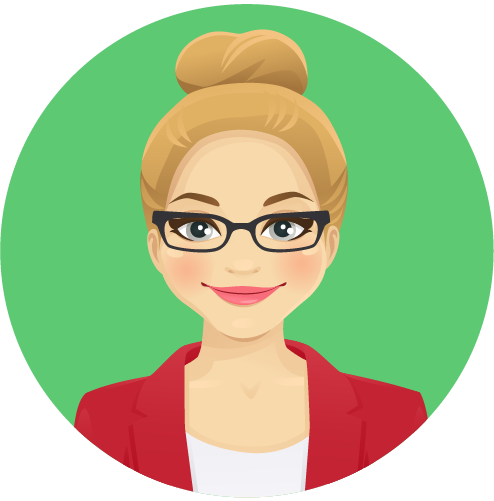 [Speaker Notes: Teacher notes

Ask for a volunteer to read aloud the quote on the slide.

Lena teaches Religion in the DEIS school that she herself attended as a student. 

Take a minute on your own to make a list of the possible impacts on Lena’s students when she tells them that she went to their school and is from their area?

Divide the class into pairs.

Share what you wrote with your partner and create a combined list of possible impacts. 

NB: Students should stay in the same pairs for the next slide.]
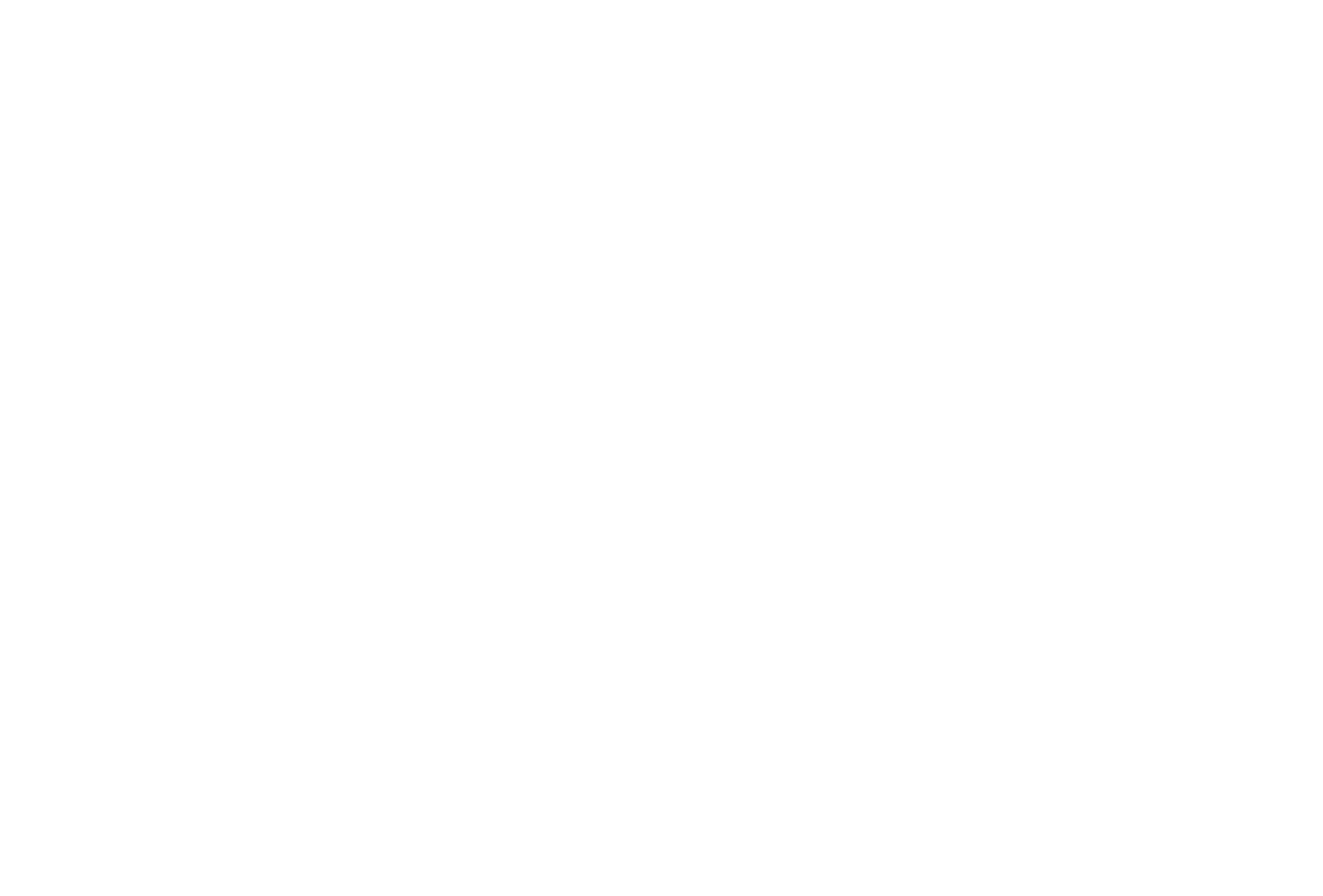 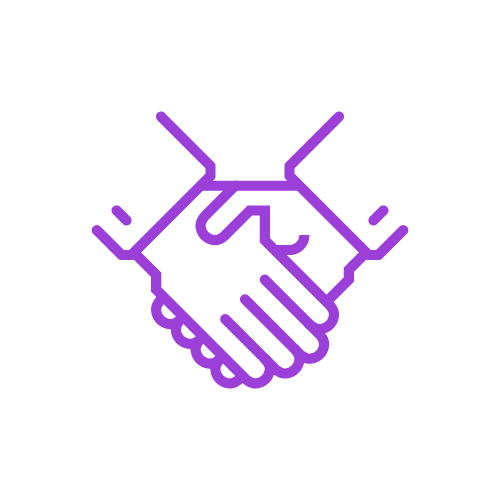 Aonad 2, Gníomhaíocht 2
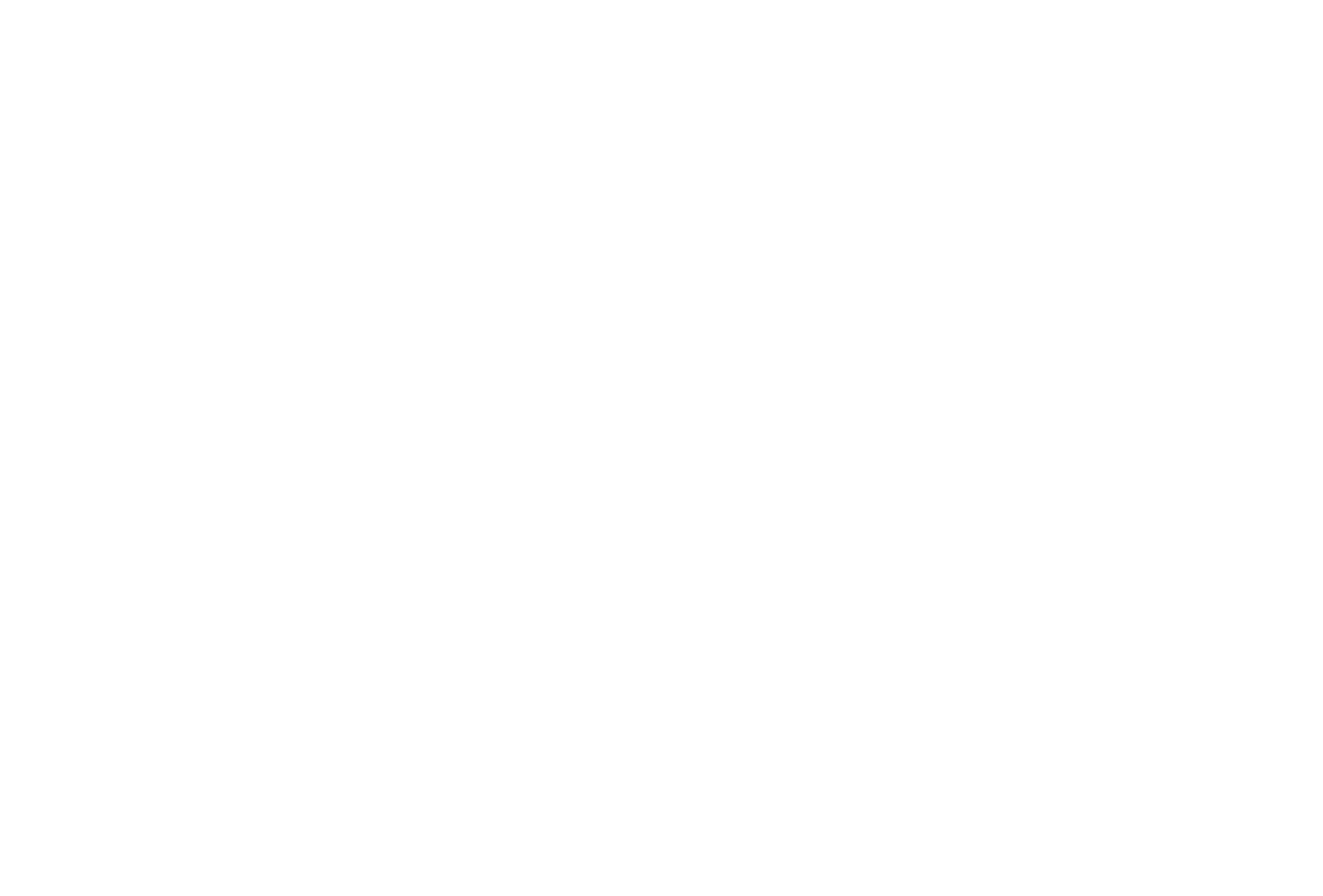 Tábhacht na héagsúlachta sa seomra ranga 
(1.29 nóiméad)
[Speaker Notes: Teacher notes (NB: internet required for this activity)

Play the video on the slide (1.29 mins) (see: Importance of diversity in the classroom)

Depending on your class, you might like to play the video a second time. 

Having watched the video, work together to make any changes to your list of possible impacts.

NB: Students should stay in the same pairs for the next slide.]
Aonad 2, Gníomhaíocht 2
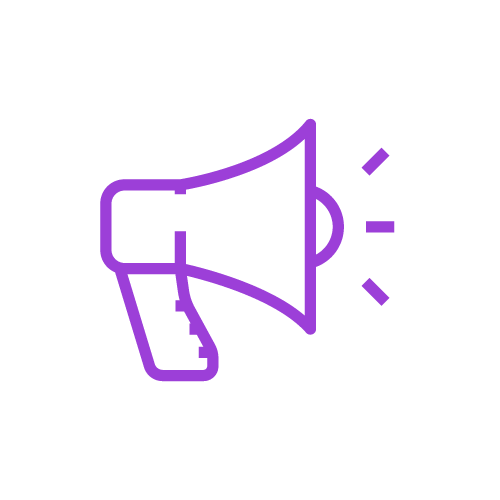 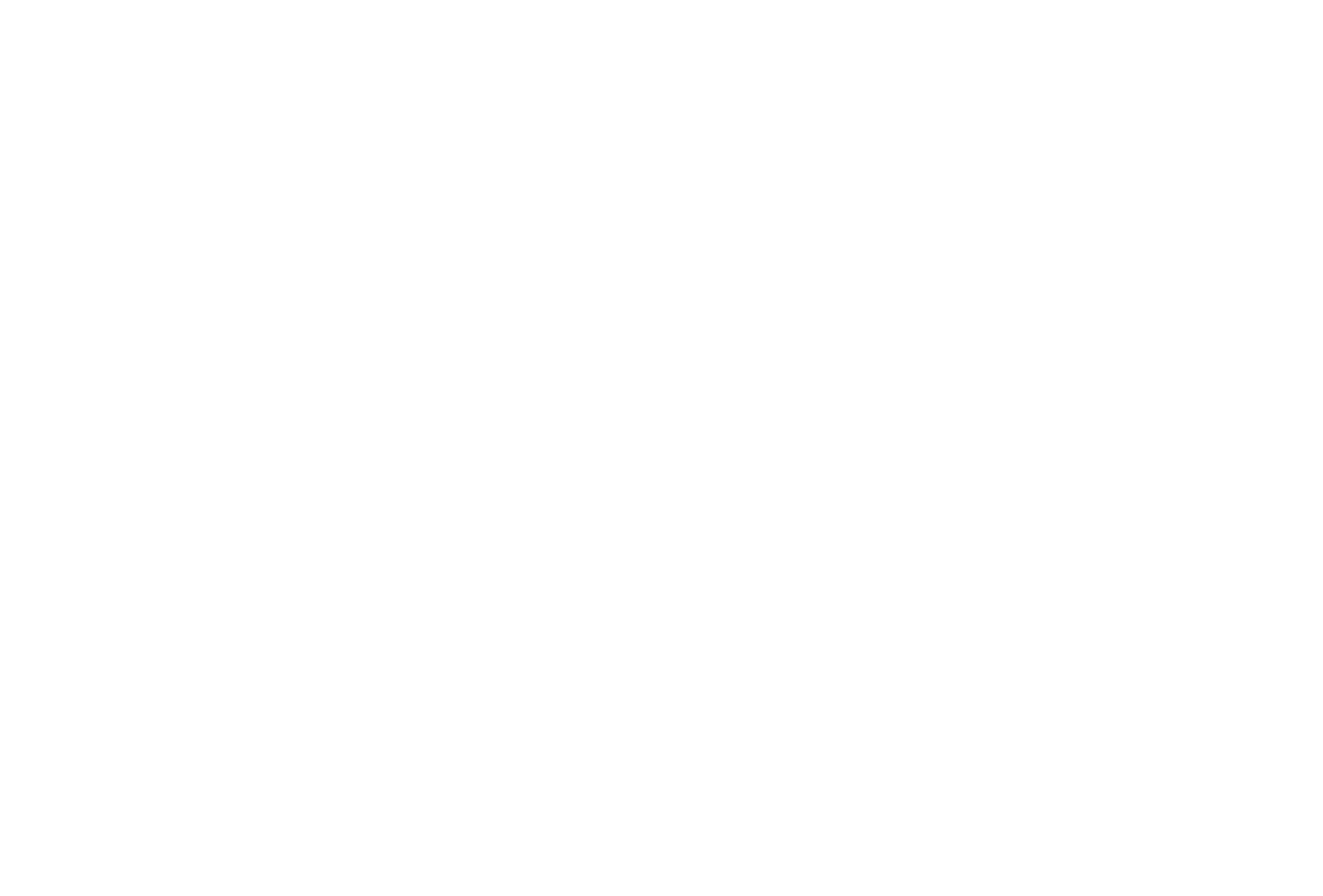 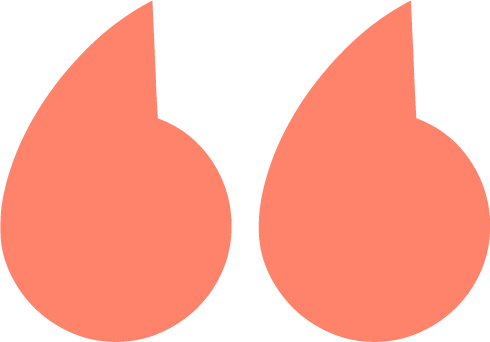 Deirim leo más féidir liomsa é a dhéanamh, is féidir leosan. Feiceann siad duine cosúil leo féin a rinne é. Tá a fhios acu go bhfuil sé indéanta. 

Lena, Múinteoir Reiligiúin
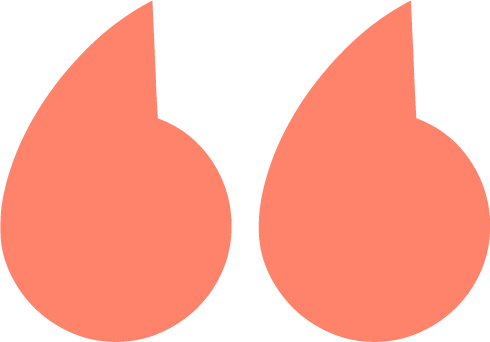 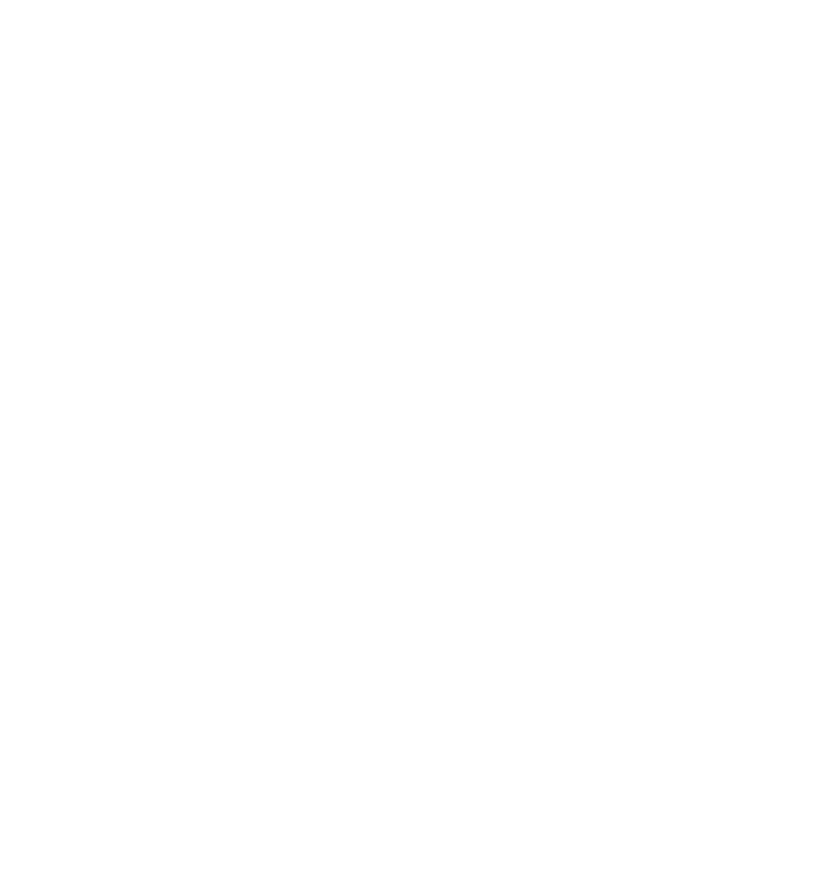 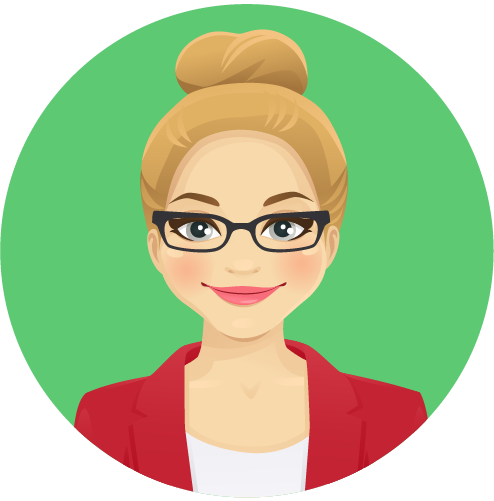 [Speaker Notes: Teacher notes

Ask for a volunteer to read aloud the quote on the slide.

Facilitate a whole class discussion, using the following prompt questions:
How many pairs had something like Lena’s quote (on the slide) in their list?
Have you ever thought of this before today?
Does this apply to jobs/careers other than teaching?
What else did you have in your list? Do these impacts apply to jobs/careers other than teaching?

Even if you don’t recognise yourself in someone who has a job/career that you might want in future, remember, you could be the first person who looks like you, speaks like you, comes from this school or this area to get this job/career. You could end up being a role model for others like you!

NB: This is a good opportunity to share any relevant stories you may have.]
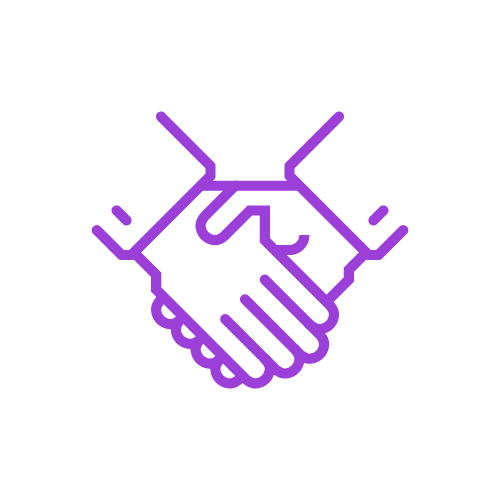 Aonad 2, Gníomhaíocht 3:
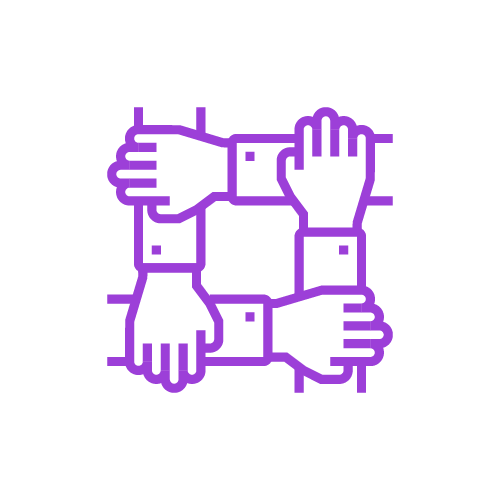 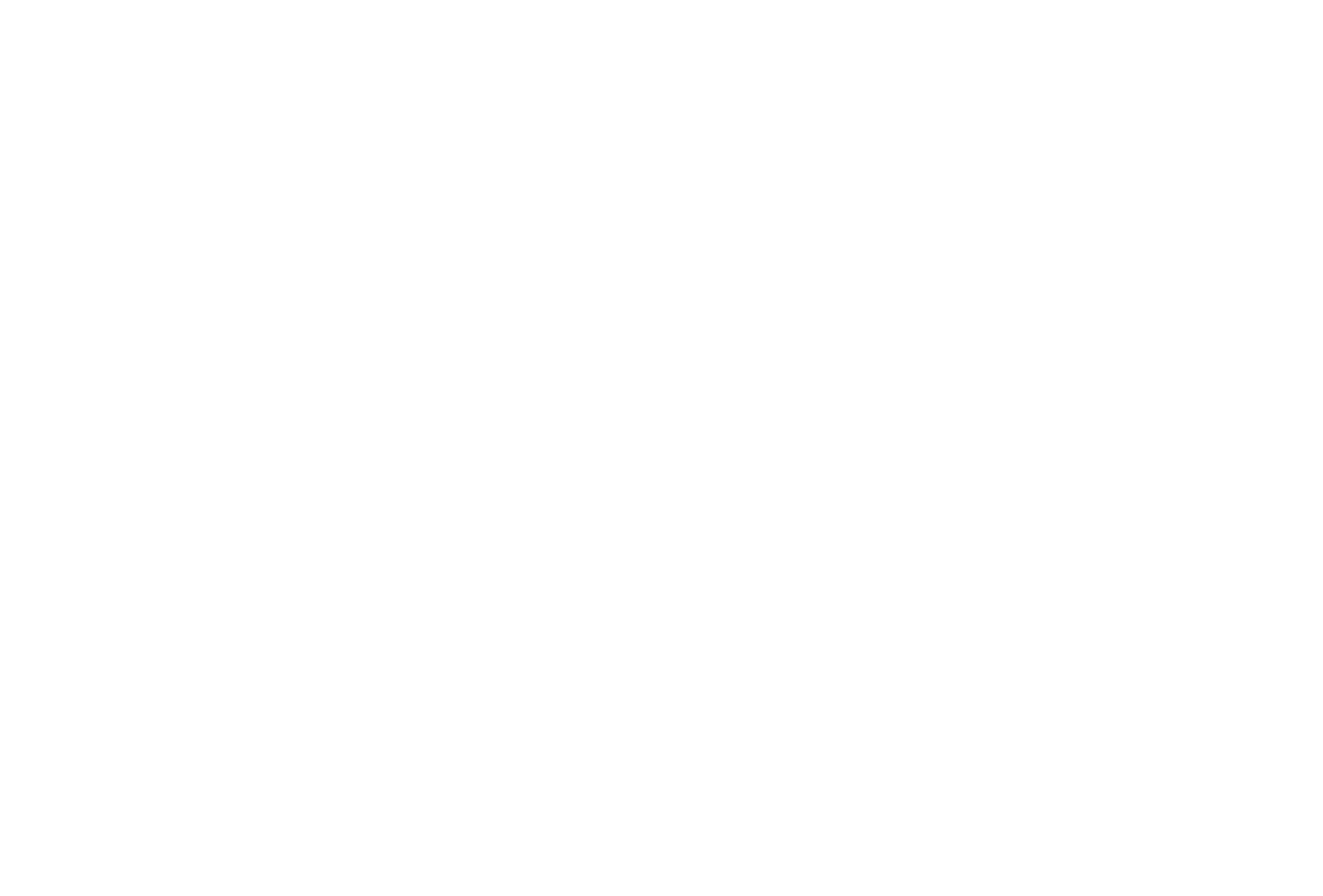 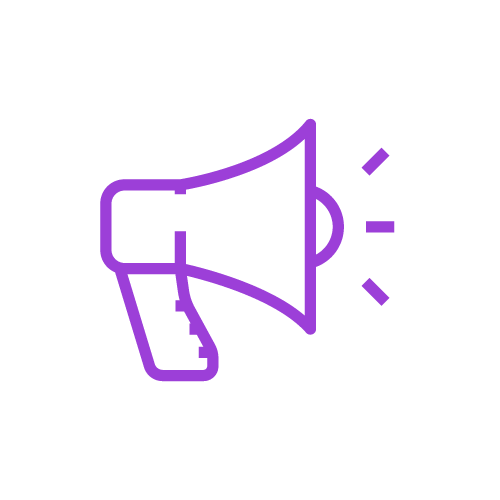 Dlí agus Fraincis: ar a laghad H3 sa Fhraincis
Leigheas tréidlia: ar a laghad H5 sa Cheimic
Leigheas: Scrúdú Thástáil Iontrála na nGairmeacha Sláinte (tástáil faisnéise) & ar a laghad 480 pointe san Ardteistiméireacht
Innealtóireacht: ar a laghad H4 sa Mhatamaitic
Múinteoireacht Bhunscoile
?
?
?
[Speaker Notes: Teacher notes (internet is required for this activity)

Regardless of the course that you are interested in, there will be set of required knowledge and understanding for entry into that course. This is to make sure that people doing the course are starting at a level where they will be able to understand and learn the material covered. Knowing the requirements of courses that you are interested in will help you make decisions about Leaving Certificate subject choices and enable you to set personal study goals.

Different institutions may have different entry requirements, and these can change over time. The entry requirements on the slide were valid in 2024 for Dublin City University (DCU) but may have changed since. For this reason, you need to think about where you are going to apply to and get informed. 

Does anyone know where you can get the entry requirement information? [Answer: for university courses – the relevant university prospectus; for further education courses – the relevant college of further education website (can be accessed via ETBI – Representing ETBs); for apprenticeships – see Apprenticeships (citizensinformation.ie); Solas | Learning Works).

Divide the class into pairs/small groups, depending on the availability of devices.

Invite each pair/group to access DCU’s digital undergraduate prospectus: DCU Prospectus Request

Find the section for the Bachelors in Education primary teaching (2024 prospectus = pages 116-119). 

Read the information provided and find the entry requirements (2024 prospectus = page 119, minimum points for each BEd specialism track module).

If you did another type of undergraduate course and later decided that you wanted to become a primary teacher, this is possible. In this case, you could do a Professional Master of Education (primary). This also applies to people who do an undergraduate course and then decide to qualify as secondary teachers. Information about this type of course would be available in the postgraduate prospectus of the different universities. 

NB: If any students in your class express a specific interest in becoming a teacher, you could share the following link: It does more than inform. Teaching Transforms (www.gov.ie)

Work together to look up the entry requirements for 3 or more DCU undergraduate courses.

Take feedback from a selection of pairs/groups.

Facilitate a whole class discussion, using the following prompt questions:
What, if anything, did you learn from this activity (content and skills)?
What, if any, questions do you still have? What additional information would you like?
Where or who can support you to get answers to these questions or to access this information?]
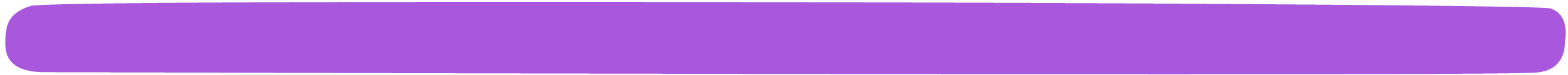 Aonad 2, Gníomhaíocht 4
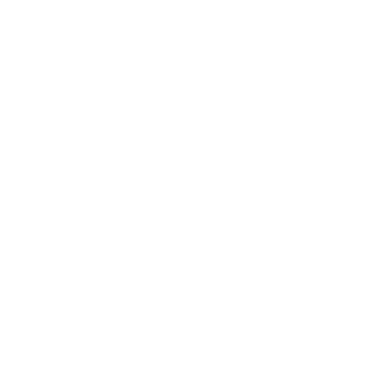 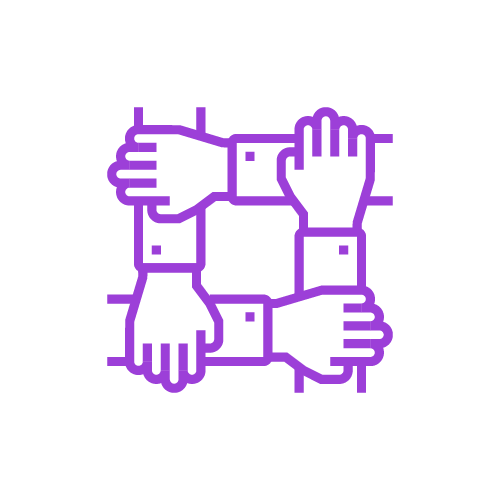 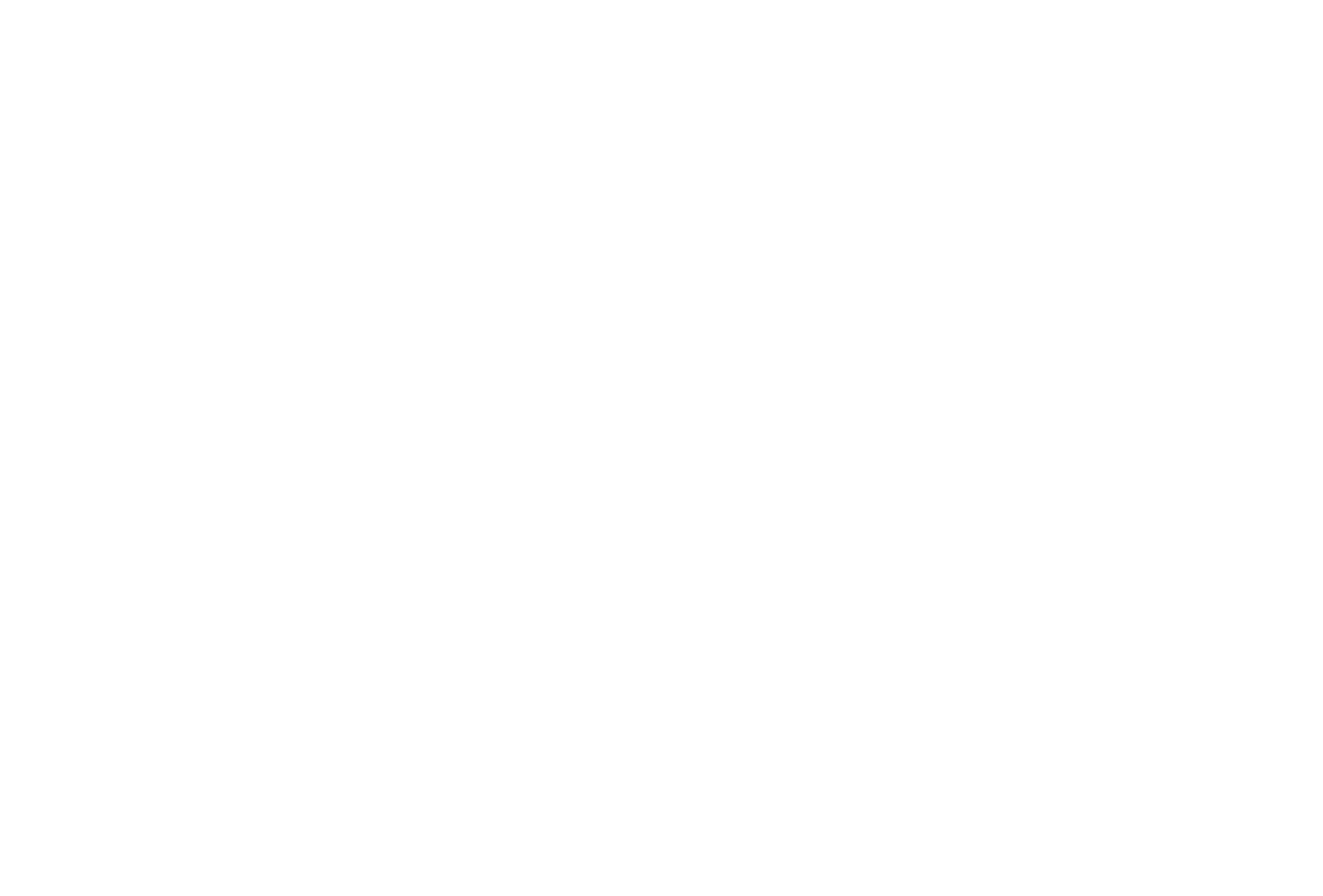 [Speaker Notes: Teacher notes

NB: Print sufficient copies of the case studies (Slides 12-13) in advance. You will need one case study for each small group.

Divide the class into small groups.

We’re going to look at case studies about the routes to qualify as a teacher.

Give each group one case study each.

As you read through your case study, underline or highlight any words or terms that you don’t understand. 

Words/terms that may need to be explained include: 
Nasir’s case study: BEd, Graphic Design, PLC, portfolio, National Diploma etc.
Anna’s case study: Ordinary/Higher level, mature student, psychology, creche/pre-school, graduated etc.

In your group:
discuss the main message(s) you can take from your case study.
create a timeline (or other graphic representation) to show either Nasir’s route to becoming a second level Art teacher or Anna’s route to becoming a primary teacher.
take note of any new information you learn about job/career routes.

Facilitate feedback from a selection of groups.]
Aonad 2, Gníomhaíocht 4
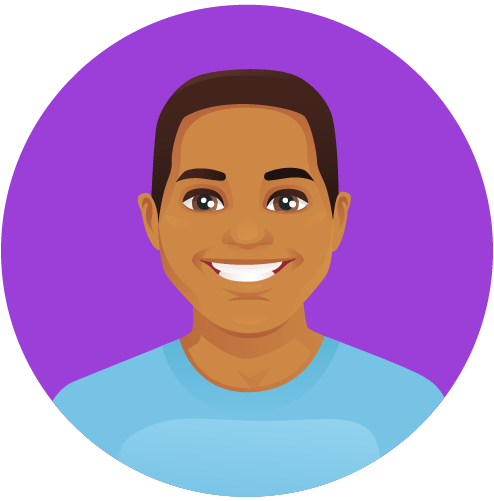 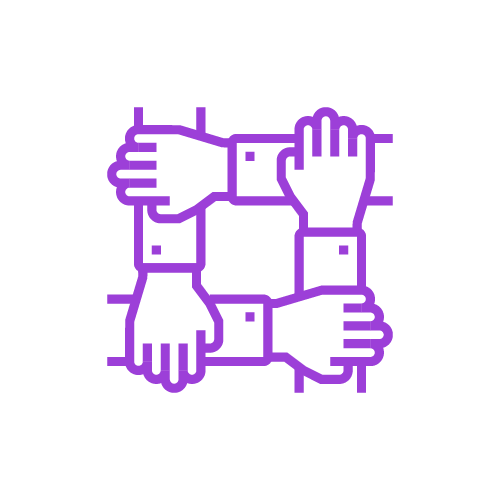 Nasir
Ba le linn an dara leath de mo thaithí sa mheánscoil a rinne mé an cinneadh i m'intinn féin. 	Bhí mé ag 	iarraidh a bheith i mo mhúinteoir Ealaíne. ... Ar an drochuair, ní bhfuair mé na pointí [Ardteiste] a theastaigh uaim... Bhí mo chairde ar fad ag ceiliúradh a gcuid torthaí, agus bhí mise sa bhaile ag caoineadh toisc nach bhfuair mé na torthaí a theastaigh uaim. Bhí sé sin an-deacair. Ní bhfuair mé tairiscint CAO. Shíl mé gurbh é sin an t-aon bhealach le dul isteach sa choláiste agus tabhairt faoin rud a theastaigh uaim a dhéanamh. Tréimhse an-deacair a bhí ansin. 
Spreag mo mhuintir mé leanúint orm ag dul don phost a bhí mé ag iarraidh a dhéanamh le fada. Mar sin, shocraigh mé cúrsa iar-Ardteistiméireachta a dhéanamh (PLC)... cúrsa bliana le haghaidh ullmhúchán punainne. Thabharfadh sé sin deis dom mo phunann ealaíne a chur isteach chun áit a fháil sa Choláiste Ealaíne. Ach chaill mé amach ar áit sa Choláiste Ealaíne le thart ar 10 nó 15 phointe. Thug mo sheanmhúinteoir ealaíne focal misnigh dom... 
Mar sin, rinne mé ard-dioplóma náisiúnta 2 bhliain sa dearadh grafach. Bhí suim i gcónaí agam sa dearadh grafach... Ba rud é a thaitin liom. Tar éis an dá bhliain, chuir mé mo phunann isteach den dara huair chuig coláistí ealaíne agus buíochas le Dia, glacadh liom. 
Thug siad cead dom dul isteach sa dara bliain dá gcúrsa Baitsiléir Oideachais múinteoireacht ealaíne... Bhain sé bliain de mo chúrsa, agus bhí sé iontach an áit a fháil. Rinne mé 3 bliana sa Choláiste Náisiúnta Ealaíne is Deartha agus cháiligh mé tar éis 6 bliana (san iomlán) mar mhúinteoir Ealaíne. 
Ba é lá na céime an lá ba luachmhaire. Bhraith mé go raibh an turas críochnaithe agam...
Aonad 2, Gníomhaíocht 4
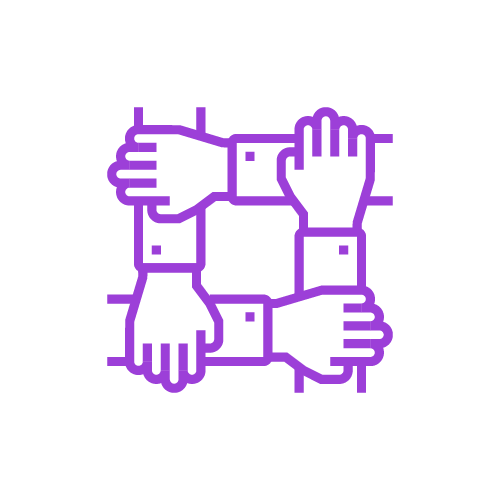 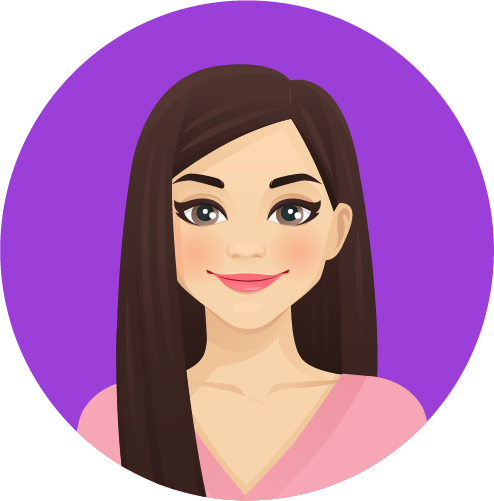 Anna
… Fuair mé pointí an-íseal [Ardteistiméireacht]. Theip orm i ngnáthleibhéal na Matamaitice, rud a chuir iontas orm... Ní raibh 	barúil agam cad é a bhí mé ag iarraidh a dhéanamh. Bhí a fhios agam gur breá liom a bheith ag obair le páistí. Tar éis na hArdteiste, rinne mé cúrsa Iar-ardteistiméireachta bliana i gCúram Leanaí agus Luathoideachas. Ina dhiaidh sin, thosaigh mé ag obair i creche. Bhí mé 18 mbliana d'aois nuair a fuair mé mo chéad phost lánaimseartha. Chuaigh mo chairde ar fad ar aghaidh chuig an gcoláiste agus bhí mise ag obair go lánaimseartha. Bhí mé ag tuilleamh airgid, mar sin bhí mé sásta go leor. Ach, nuair a bhí mé thart ar 20, bhí mé cineál tinn tuirseach de… Bhraith mé go bhféadfainn i bhfad níos fearr a dhéanamh agus a bheith ag tuilleamh níos mó airgid. Cé go raibh an-dúil agam sna páistí, ní raibh mé sásta é a dhéanamh [níos mó].
Ní raibh mé réidh tabhairt faoin Ardteist iomlán arís... ach shocraigh mé go ndéanfainn an scrúdú Mata arís. Bhí mé 22 faoin am ar éirigh liom é sin ar fad a dhéanamh. Bhí mé fós sa phost céanna. D’éirigh liom sa Mhata... agus ba é sin tús an scéil ansin. 
Bhí a fhios agam go raibh mé ag iarraidh dul ar ais chuig an gcoláiste. D'fhan mé go dtí go raibh mé 23 agus chuaigh mé ar ais mar mhac léinn lánfhásta. Mar sin, ní raibh mo phointí Ardteiste ag teastáil chun rochtain a fháil ar an gcúrsa a theastaigh uaim. Rinne mé mo bhunchéim (ceithre bliana) sa tSíceolaíocht. Roghnaigh mé é sin toisc go raibh an-suim agam sa chaoi a bhfoghlaimíonn páistí... díreach ó bheith ag obair sa naíonra. 
I dtríú bliain na céime, d’airigh mé uaim a bheith ag obair le páistí. Spreagadh dúil sa léann ionam arís. Thosaigh mé ag smaoineamh 'Sílim gur mhaith liom a bheith i mo mhúinteoir'. … Ní raibh mé cosúil le daoine eile a raibh a fhios acu i gcónaí go mbeadh siad ina múinteoir. Shocraigh mé [dul díreach isteach ann de bhrí go raibh ag éirí go maith liom... ach bhí Gaeilge ardleibhéil de dhíth orm... Mar sin, cé go raibh mé i mbliain dheireanach na céime, rinne mé Gaeilge na hArdteiste arís i scoil oíche. Obair dhúshlánach ba ea í. Bhí mé ag iarraidh a chruthú dom féin go raibh mé in ann a dhéanamh. Bhí mé ag iarraidh céadonóracha san fhochéim agus pas sa pháipéar ardteiste. 
Chríochnaigh mé an MGO (bunscoil) cúpla bliain ó shin - bhain mé céim amach in 2019. Ba é sin an rud is fearr a rinne mé riamh. Tá mé an-sásta go ndearna mé an rogha seo.
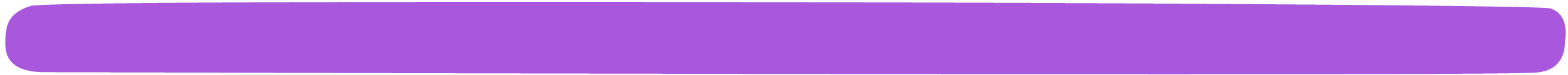 Aonad 2, Gníomhaíocht 4
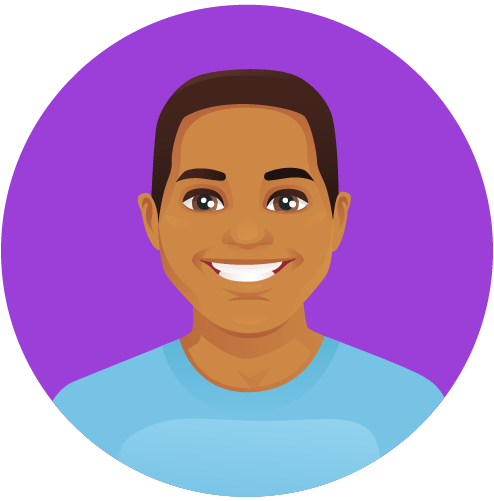 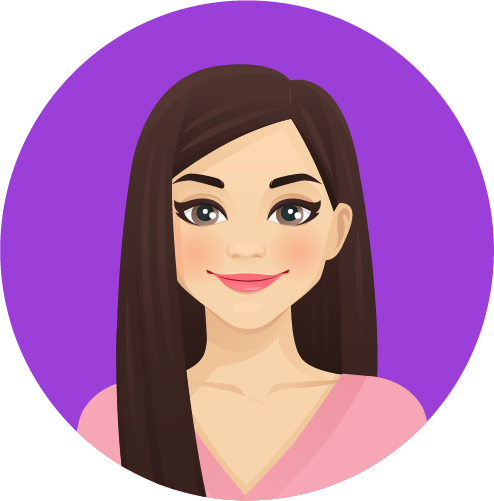 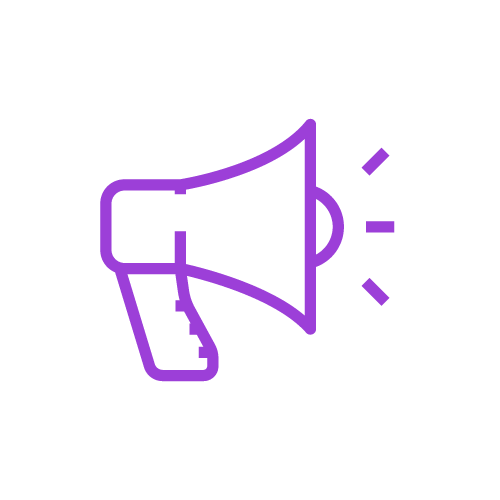 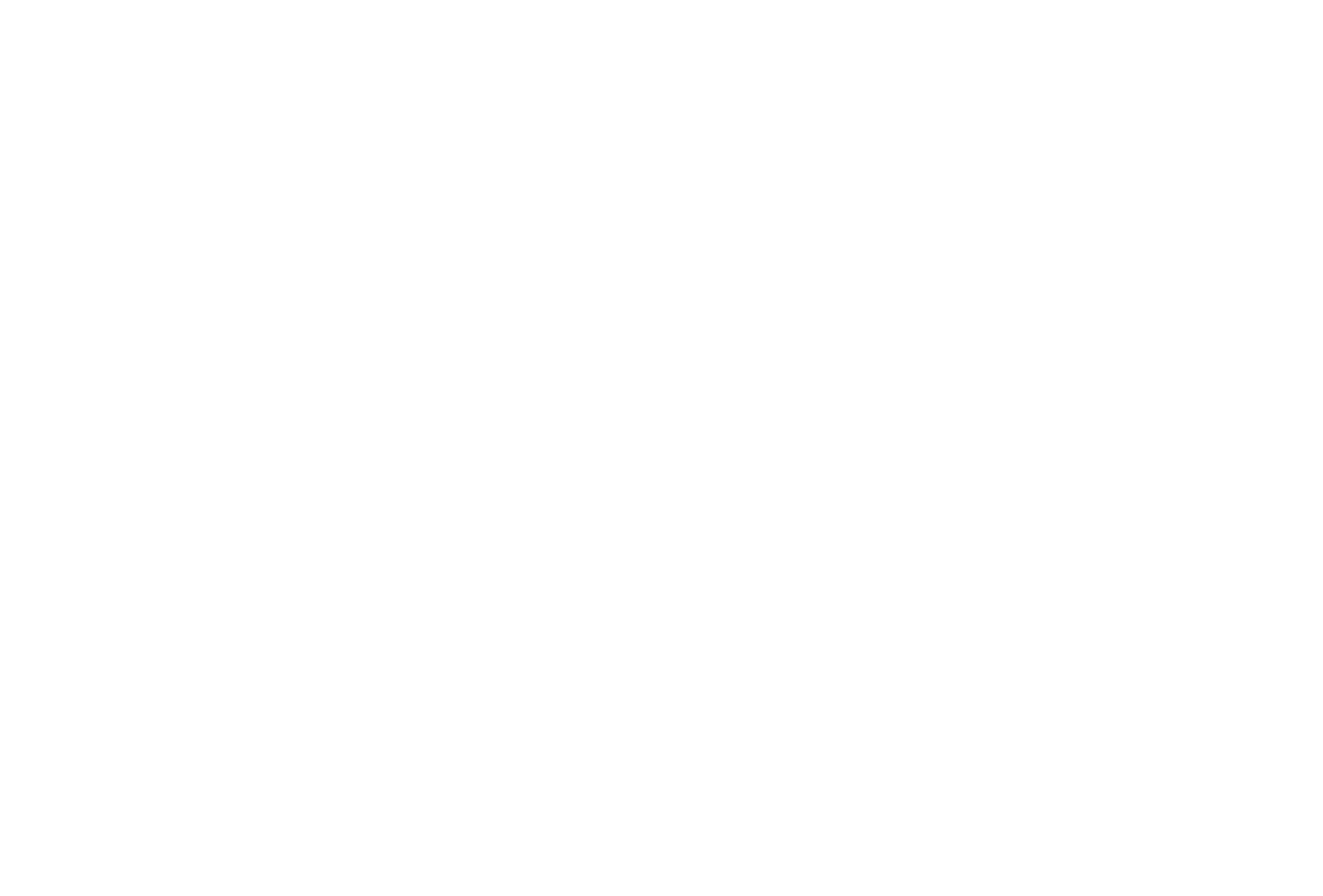 [Speaker Notes: Teacher notes

Facilitate a whole class discussion using the following prompt questions:
Does the information in your group timelines match the details in the table on the slide?
What are the advantages of a traditional route over the route to teaching taken by Nasir and Anna? [Possible answers: the traditional routes take less time; the less traditional routes give people the time to gain life and other work experiences which they can then bring into their classroom.]

We have learned that there are many different routes to the job/career you want. There are pros and cons to each route. 

Less-traditional routes, like those taken by Nasir and Anna, can happen if someone doesn’t do well enough in their Leaving Certificate, but it can also happen if they face financial or other barriers. Remember Aideen (Activity 1, Slide 5)? She did a degree in Music with the help of a small access grant. She didn’t have enough money to do her PME straight away. She worked as a piano teacher for ten years before deciding to go back to university to qualify as a post-primary Music teacher.]
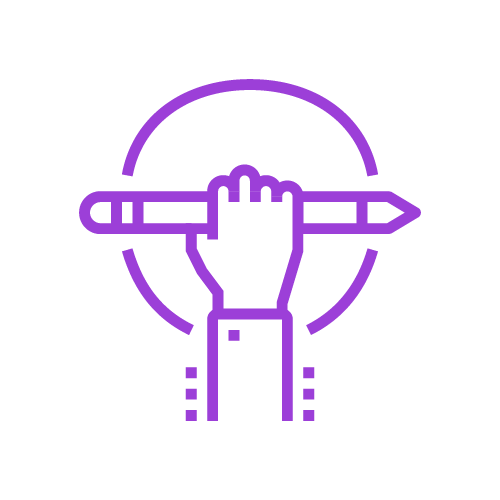 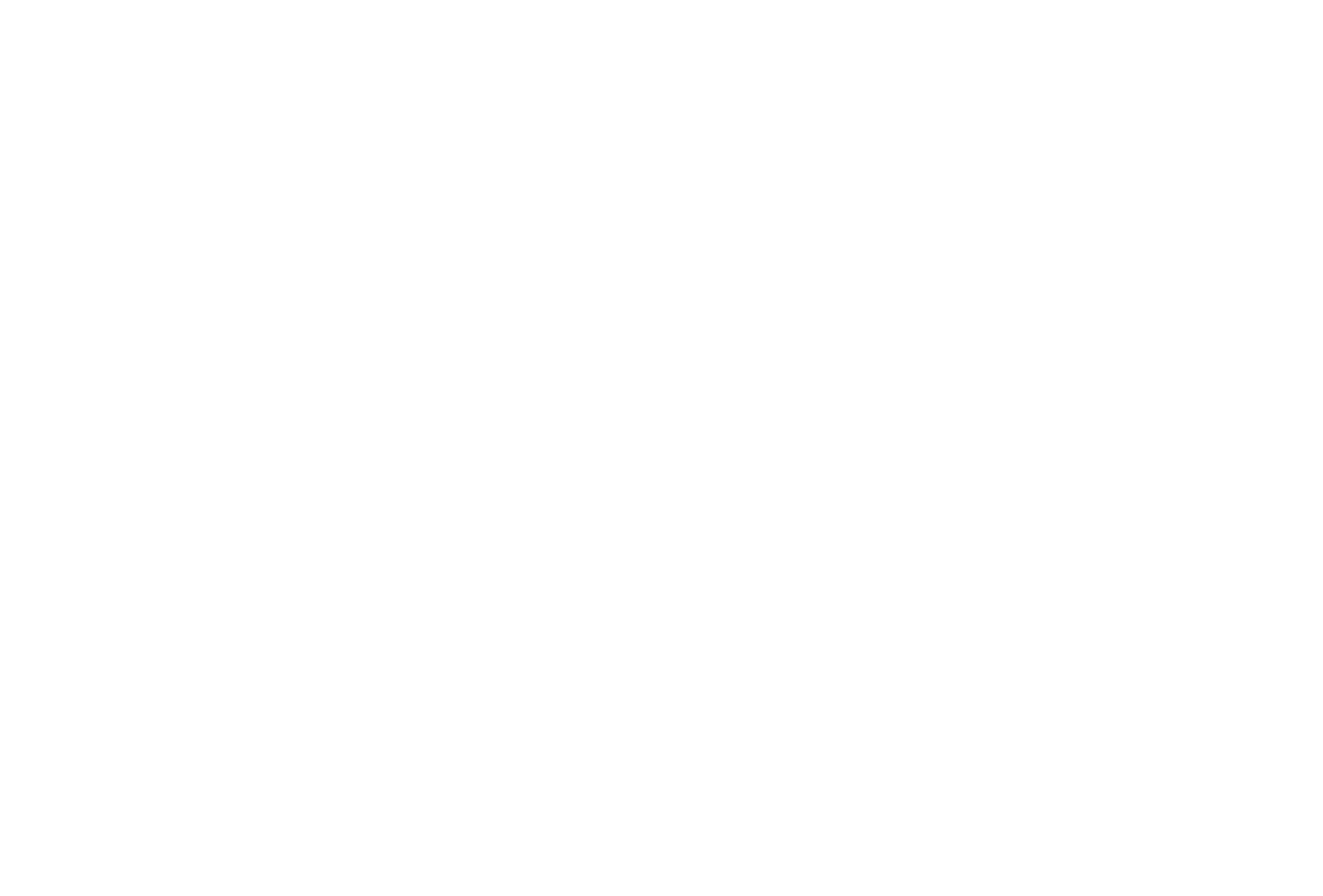 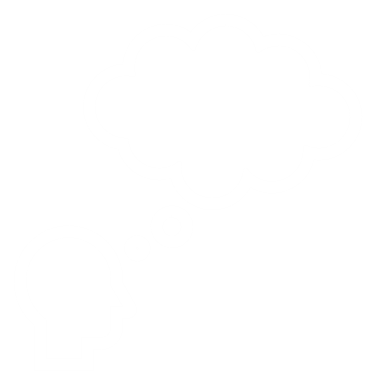 Aonad 2, Gníomhaíocht 5
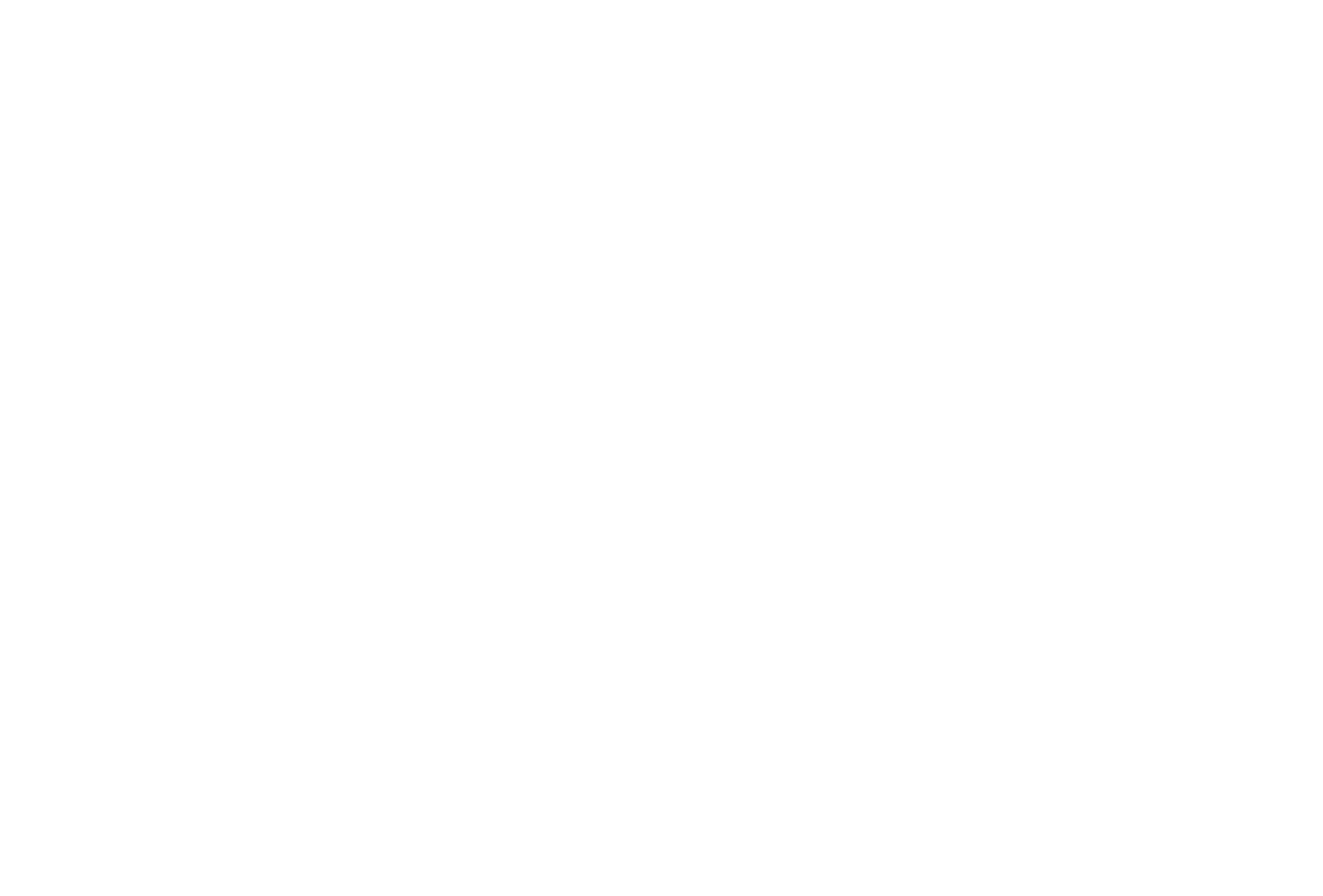 Céard? Déan cur síos ar an méid a d'fhoghlaim tú san aonad Conair seo...

DÁ BHRÍ SIN: Déan anailís ar an gcúis a bhfuil tábhacht leis seo...

CAD É A THARLÓIDH ANOIS? Luaigh na chéad chéimeanna éifeachtacha eile chun post/gairm bheatha a bhaint amach...
[Speaker Notes: Teacher notes 

Read the text on the slide aloud, allowing sufficient time between each sentence for students to reflect and write their responses.]
Aonad 2, Ag seiceáil isteach leis na cuspóirí foghlama
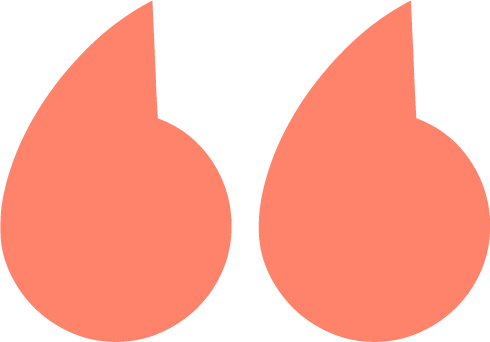 Haigh arís! 
Cad é mar a d’éirigh leat le hAonad 2?

Ar fhoghlaim tú conas...?
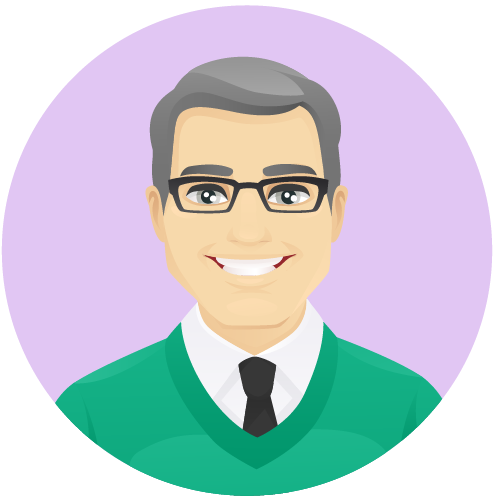 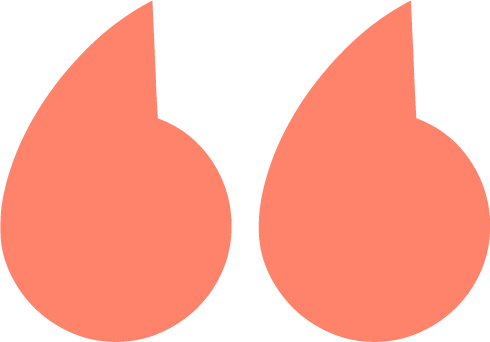 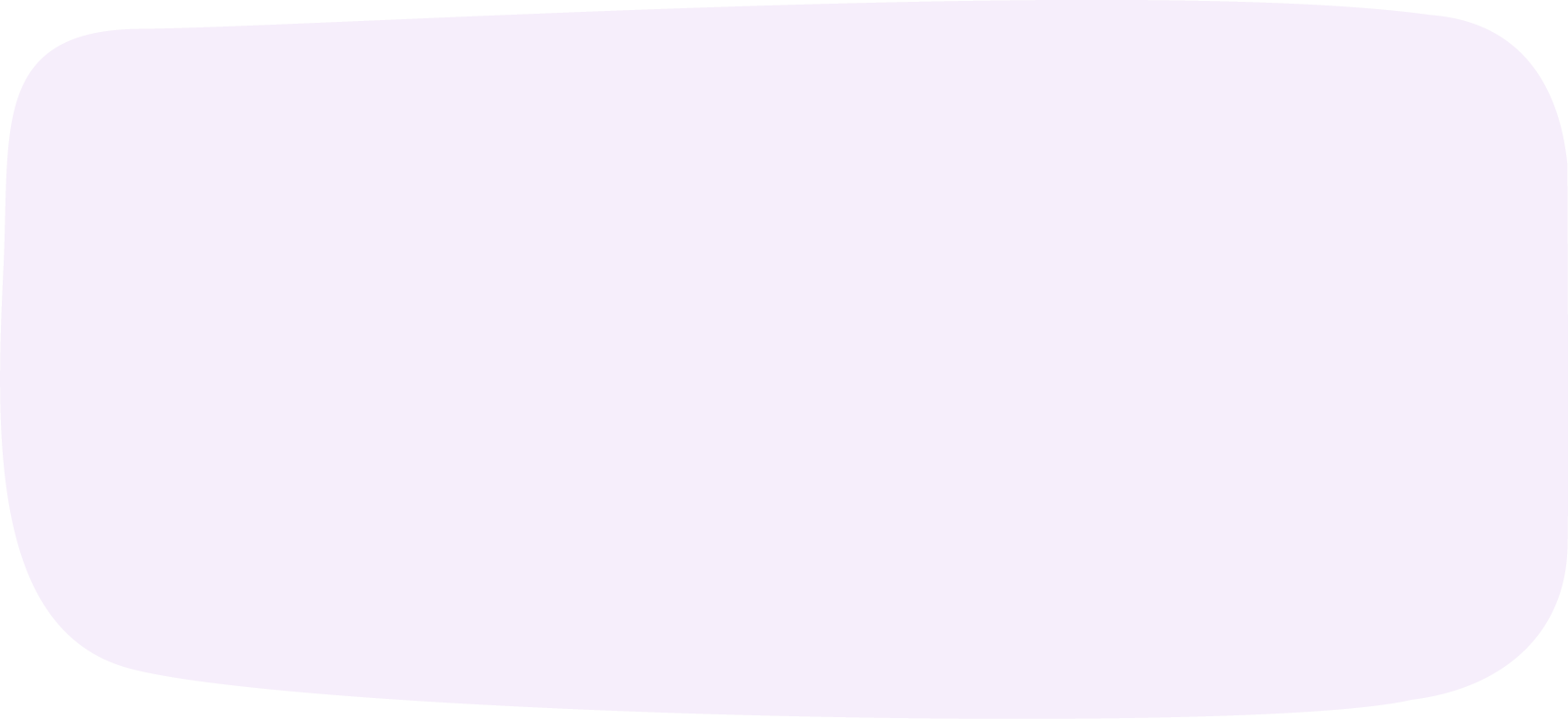 plé a dhéanamh ar thacaíochtaí agus ar bhacainní le haghaidh scoláirí ar mian leo tuilleadh staidéir a dhéanamh tar éis na scoile
smaoineamh ar an tionchar a bhíonn aige ar dhaoine duine cosúil leo féin a fheiceáil i bpost/gairm bheatha ar leith
taighde a dhéanamh ar riachtanais iontrála le haghaidh cúrsaí ardoideachais éagsúla
a aithint go bhfuil réimse bealaí ann chun cáiliú, agus go mbíonn buntáistí agus míbhuntáistí ag baint le gach ceann
machnamh a dhéanamh ar an bhfoghlaim agus ar na chéad chéimeanna eile
[Speaker Notes: Teacher notes

Read each learning intention aloud.

Ask students to give you a thumbs up if they feel they have achieved the learning intention, a thumbs down if they still need some support and a fist if they are unsure.]
Aonad 2, Gníomhaíocht le cois
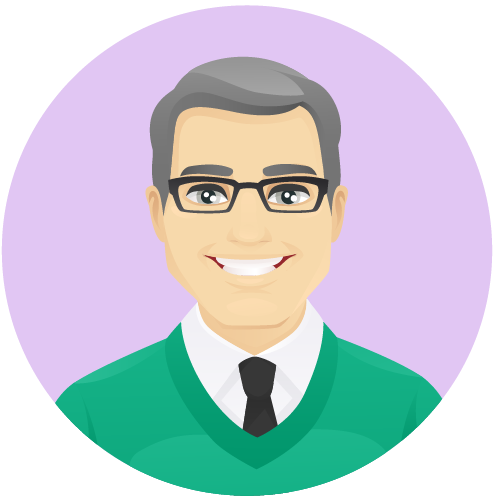 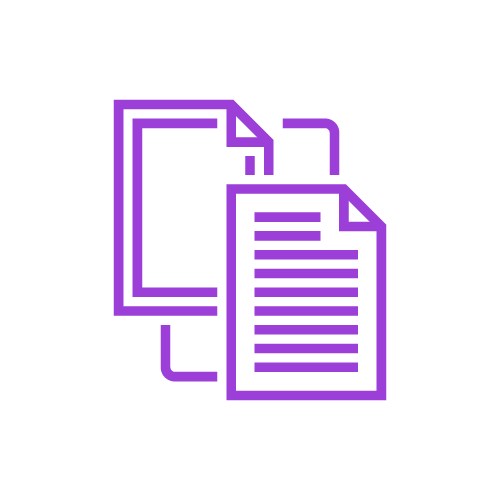 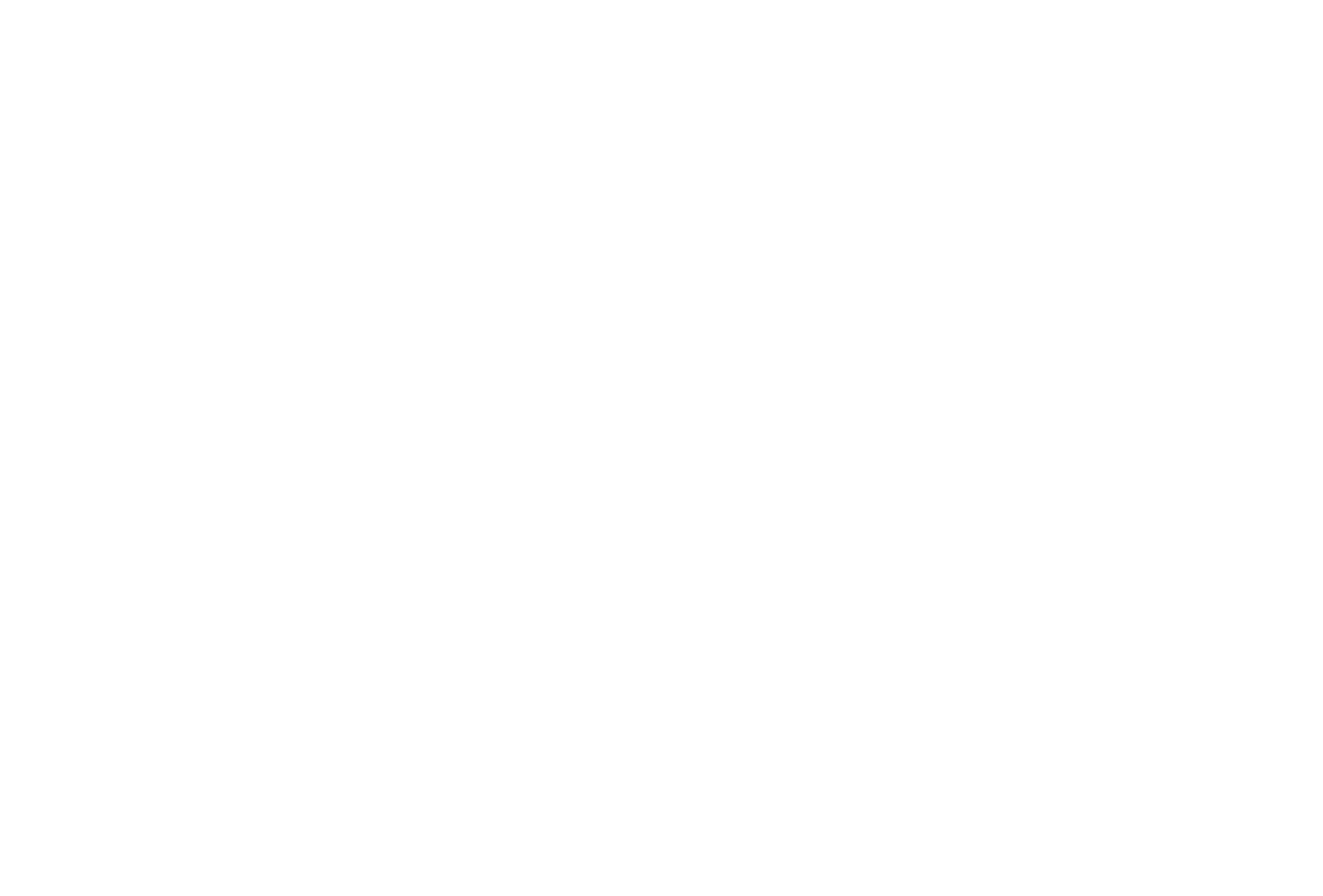 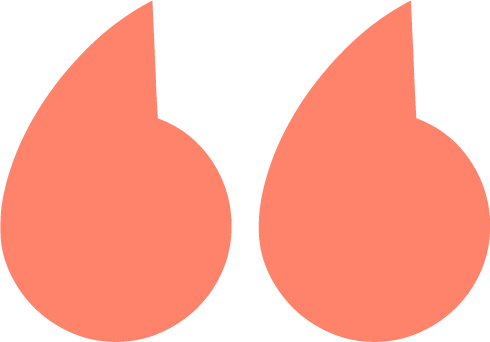 Seo smaoineamh duit.

Déan taifead ar chaint le stíl TedTalk bunaithe ar an smaoineamh 'you have to see it to be it’ i dtaca le post / gairm bheatha atá ag teastáil amach anseo.

Más féidir, luaigh tagairtí d'aon tacaíocht airgeadais atá ar fáil, íosriachtanais iontrála, agus na bealaí éagsúla is féidir a ghlacadh chun cáiliú don phost/gairm sin.

Roinn an chaint le scoláirí níos óige nó le piarghrúpa.
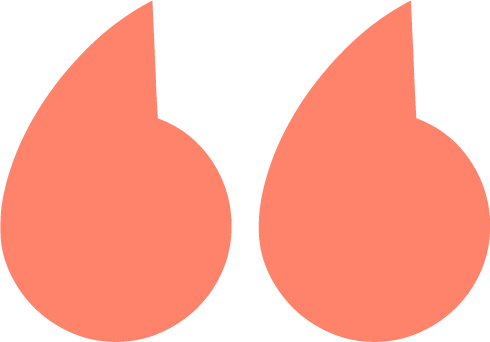 [Speaker Notes: Teacher notes

The extension activity suggested on this slide is linked to all activities in this unit.]
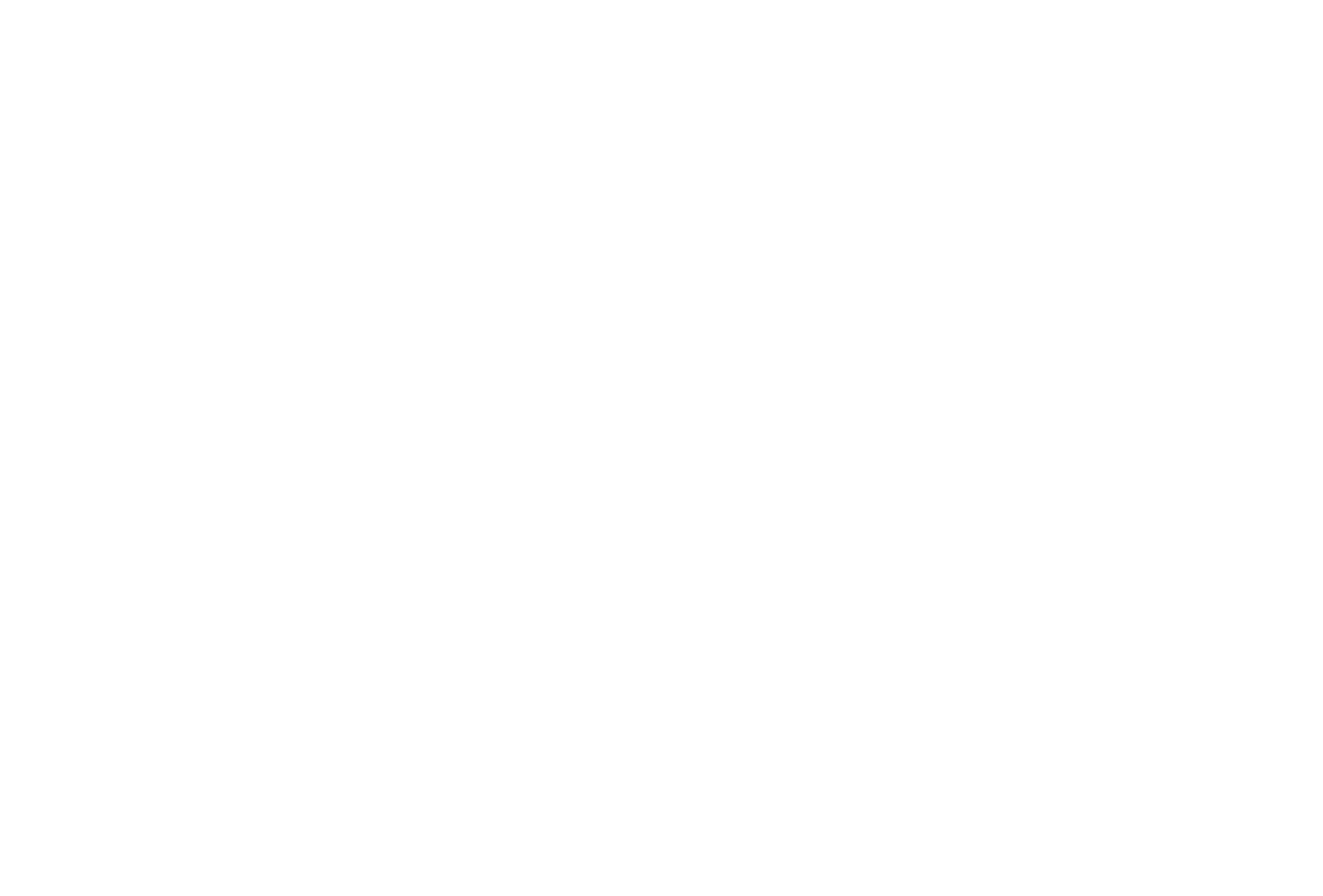 Tionscadal Conaire
Institiúid Oideachais
Ollscoil Chathair Bhaile Átha Cliath